Gammaflits, geboorte van een Zwart Gatnumerieke simulatie van uitbreken van een relativistische schok  door buitenlagen ster nadat (links buiten beeld ) ster-kern instort tot Zwart Gat
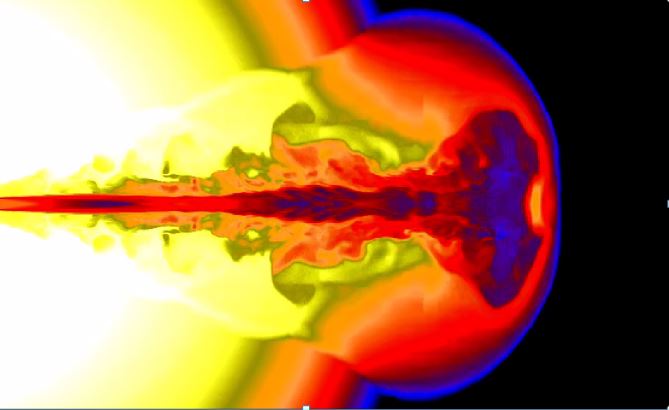 John Heise, SRON-Ruimteonderzoek Nederland  in Utrecht
Ralph F.G. Meulenbroeks. Assistant Professor 
Freudenthal Institute Utrecht University

Zie https://personal.sron.nl/~jheise/WND voor kopie PowerPoint
16 dec 2017 Noordwijk
WND 16-12-2017
Gammaflits, geboorte van een Zwart Gatnumerieke simulatie van uitbreken van een relativistische schok  door buitenlagen ster nadat (links buiten beeld ) ster-kern instort tot Zwart Gat
x
John Heise, SRON-Ruimteonderzoek Nederland  in Utrecht
Ralph F.G. Meulenbroeks. Assistant Professor 
Freudenthal Institute Utrecht University
16 dec 2017 Noordwijk
WND 16-12-2017
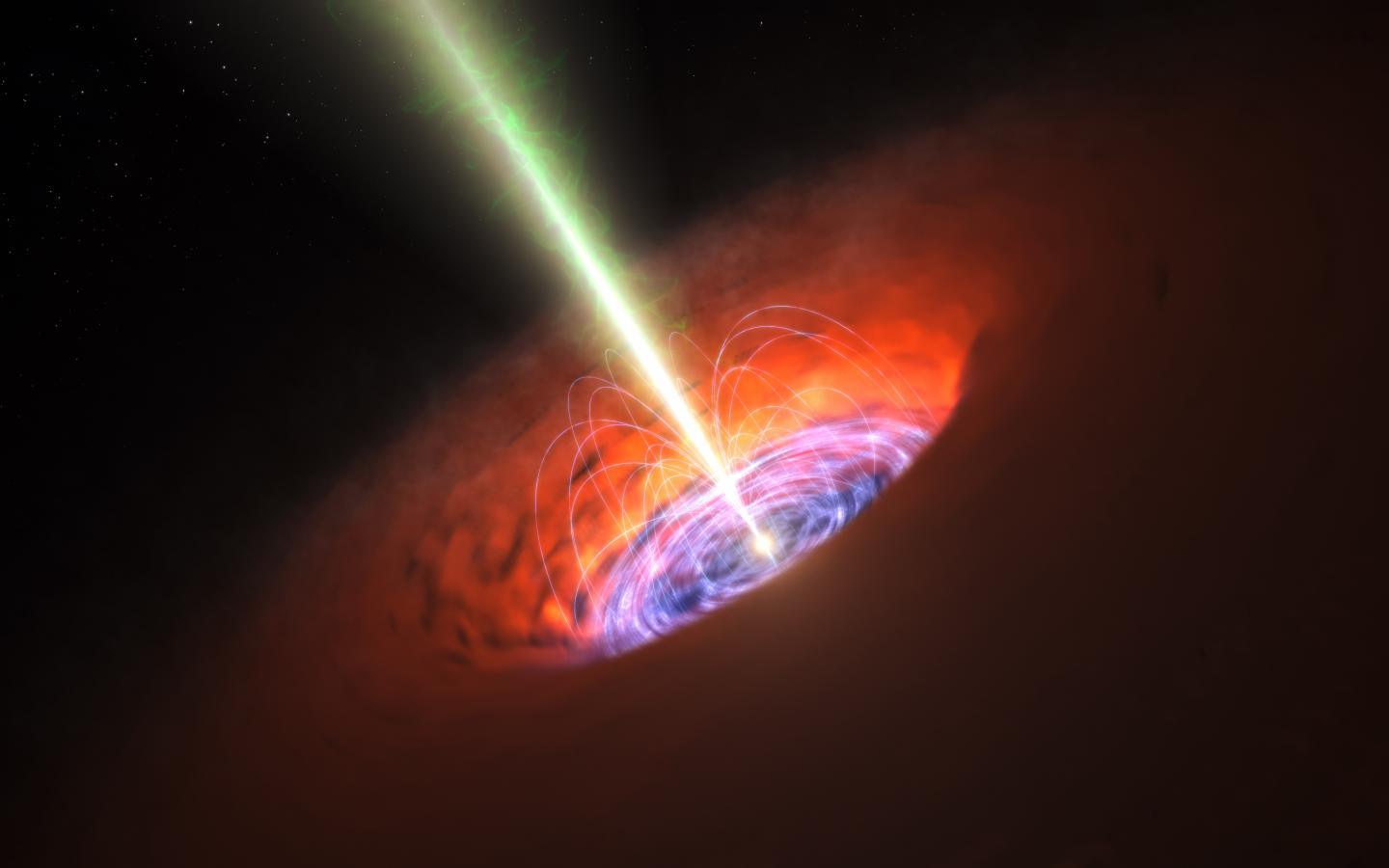 Kosmische hoge energie fotonen:extreme gamma-straling op weg naar ons toe
Afstand tot de ster-implosie is 3 miljard lichtjaar
Alle elektromagnetische straling doet er 3 miljard jaar over voor het de aarde bereikt
1 sec verschil na 3 miljard jaar = 1 op 3 x 107 x 3 x 109 sec ~  10-17 

Komen fotonen van verschillende (hoge) energie wel tegelijk aan ?
Gaan zij met preies dezelfde lichtsnelheid c?
WND 16-12-2017
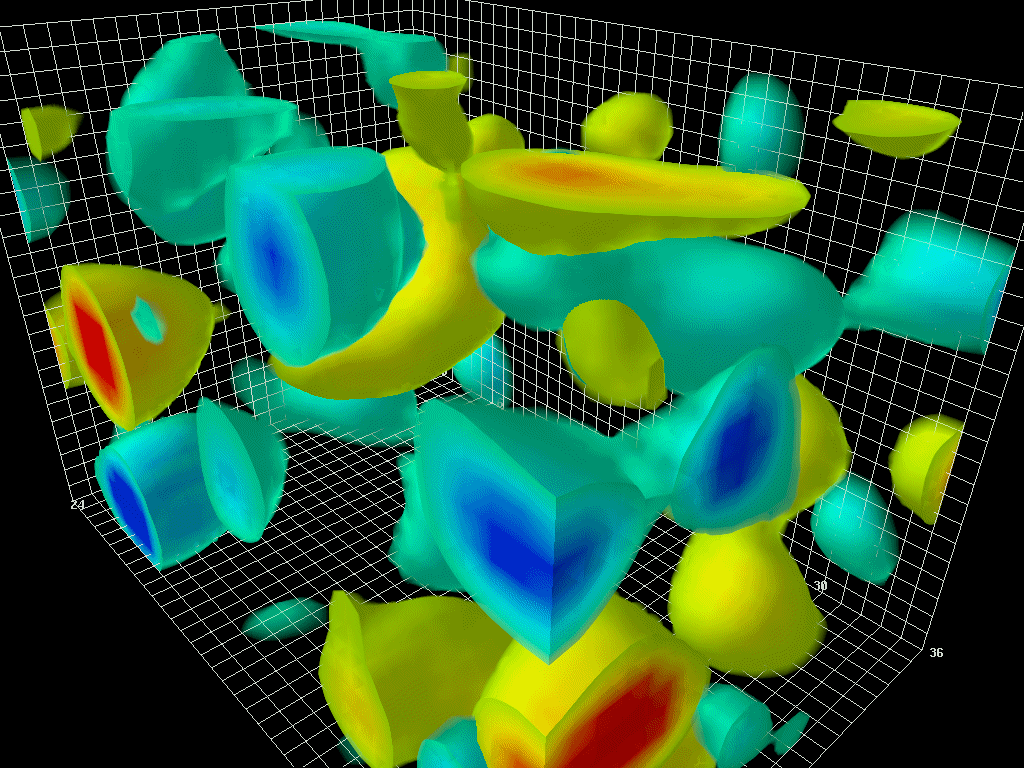 Hoe zit dat dan met die lege ruimte? I.    Het kwantummechanische vacuüm,vol met fluctuerende velden
geen energie-behoud
zolang (Heisenberg)
ΔE . Δt > h/2
Hoe korter, des te groter
de energie fluctuaties (hier: gluonen)
WND 16-12-2017
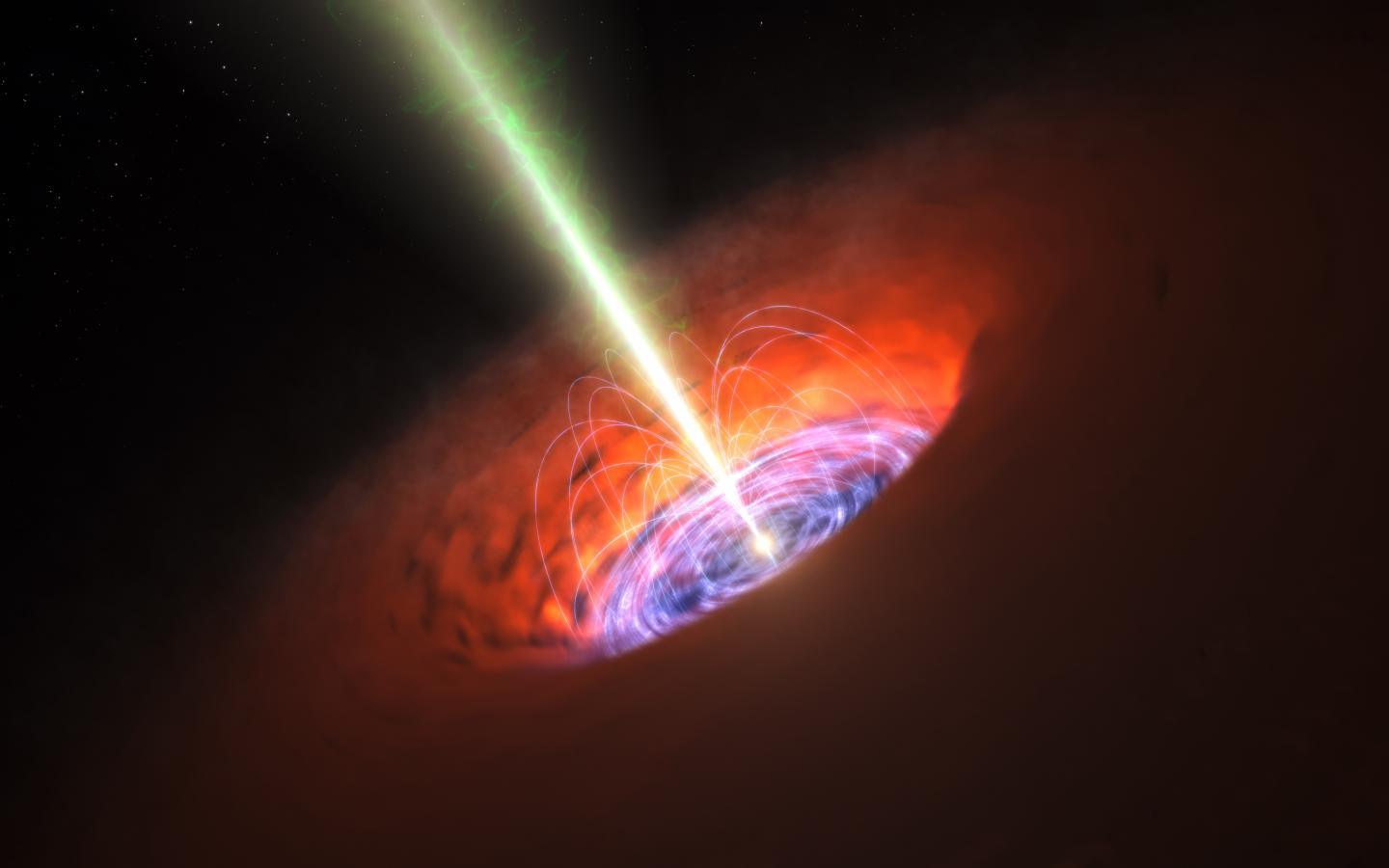 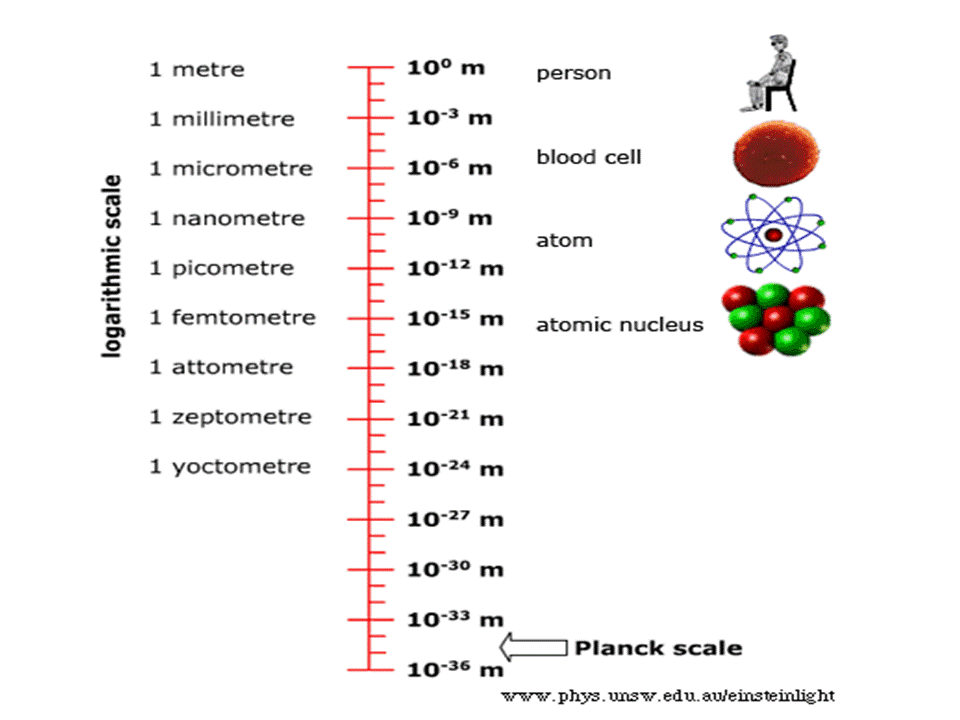 Planck lengte/Planck-energieII. nieuwe fysica bij extreem hoge energie?schending van de Lorentz-invariantie?
Wanneer is een deeltje een zwart gat?
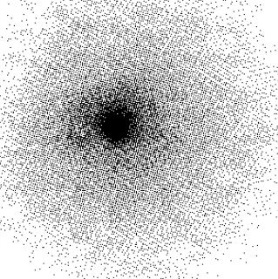 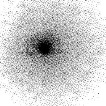 onbekende 
fysica
Maar straal zwart gat wordt groter bij toenemende massa/energie;
bij grote energie is er een afmeting waarbij deeltje een zwart gat wordt
bij de Planck-energie kennen we de natuurkunde niet .
kleiner dan de Planck-lengte kennen we zelfs de ruimte niet
Je verwacht dat de structuur v.d. ruimte kruimelig wordt 
en de voortplanting van licht hindert
WND 16-12-2017
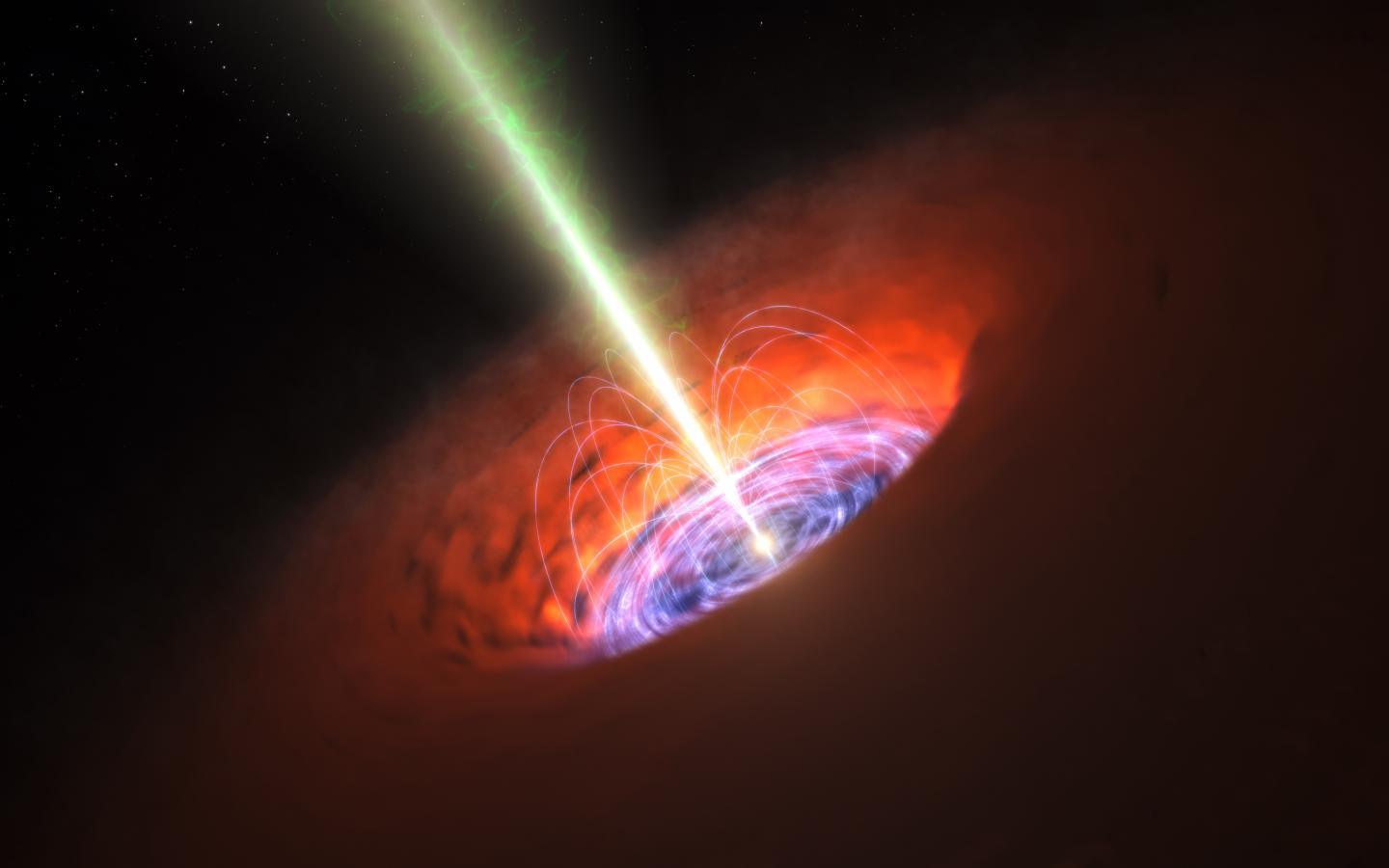 Hoe ziet de lege ruimte er op kleine schaal uit?                                (= bij hoge energie)
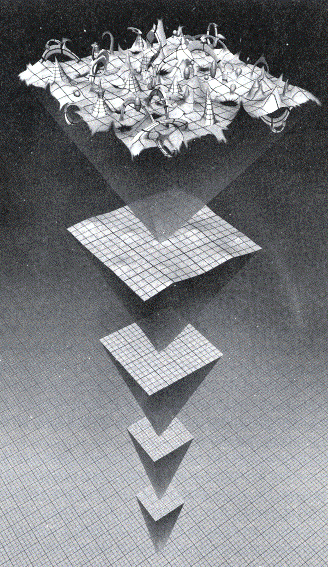 Is de tijdruimte nog wel "glad"maar
       tegelijk met wilde fluctuaties,
       verwacht door de toenemende kromming van de
      ruimte op kleine schaal?
Of is de tijdruimte op kleine schaal  "korrelig"
       en bestaat uit discrete (afzonderlijke) stukjes
zoals in  Loop Quantum Gravity
beinvloed dat de voortplantingssnelheid
van elektromagnetische golven?
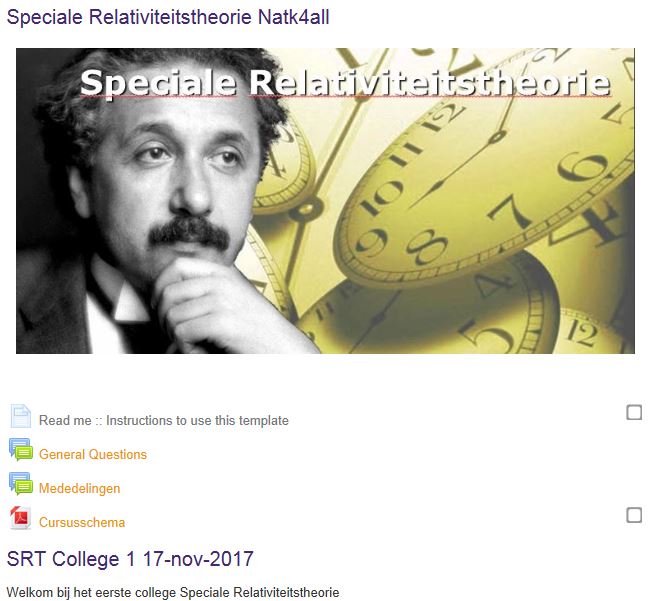 WND 16-12-2017
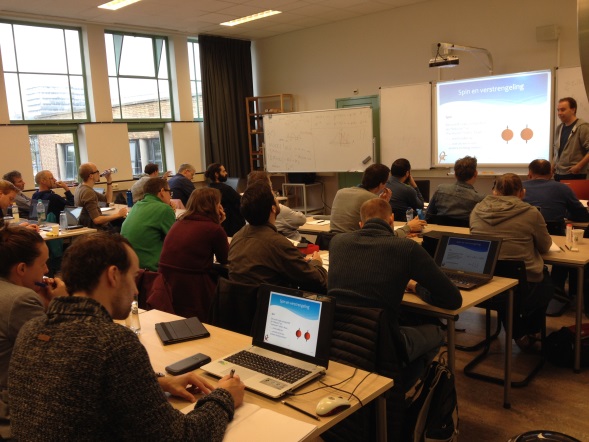 www.natk4all.nl
Bij- en nacholing 
op universitair niveau 
in de examenonderwerpen
WND 16-12-2017
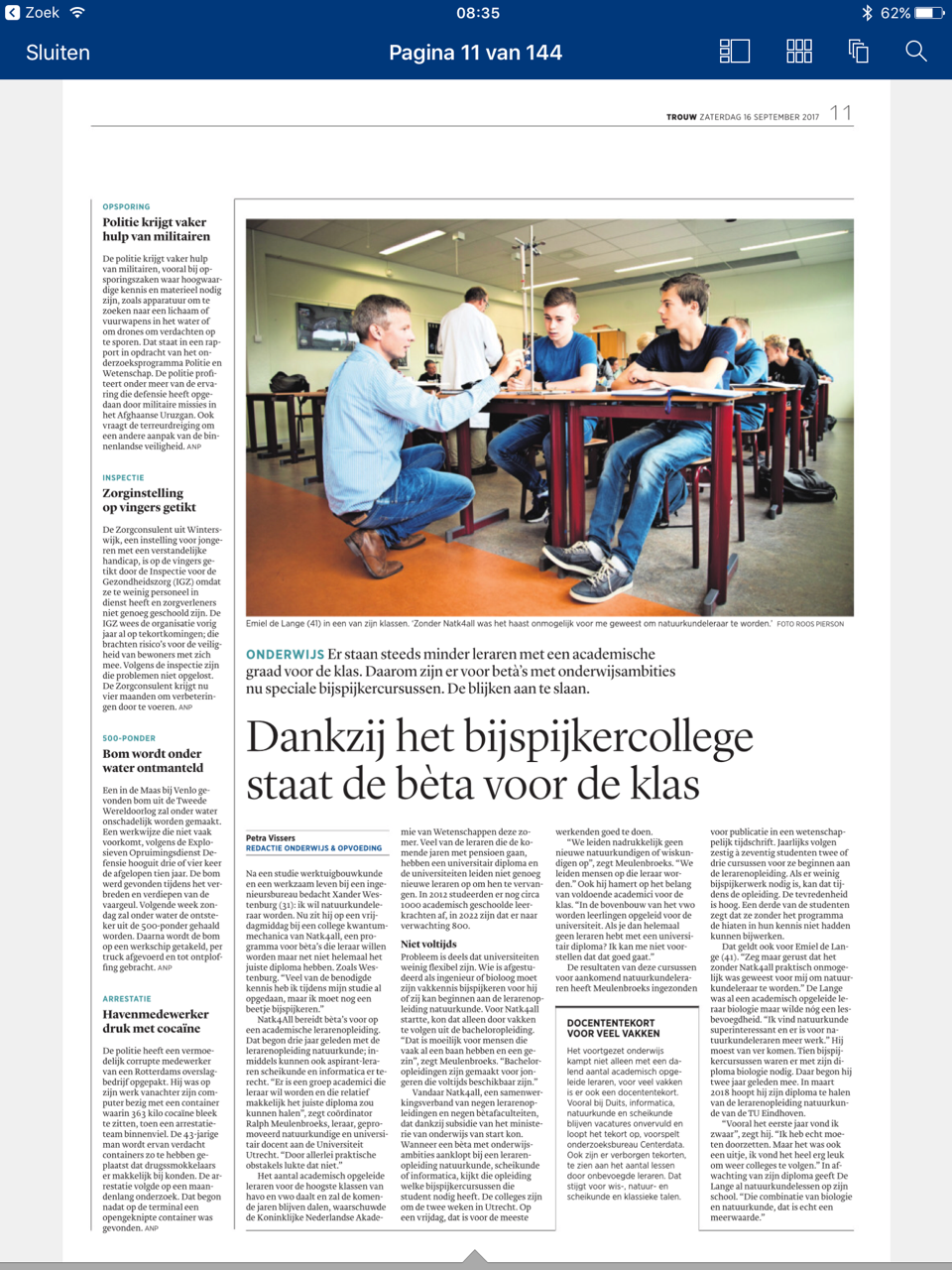 WND 16-12-2017
De cursussen
Quantumfysica (6 EC)
Elektriciteit en Magnetisme  (6EC)
Grondslagen en geschiedenis van de natuurkunde (6EC)
Speciale relativiteitstheorie (EC)
Mechanica (3 EC)
Sterrenkunde (3 EC)
Thermodynamica (3 EC)
Deeltjesfysica (3 EC)
Biofysica (3 EC)
Experimentele fysica (3 EC, gegeven als zomercursus)
WND 16-12-2017
Filosofie
Moet te doen zijn voor mensen met een baan: dus cursussen op vrijdagmiddag in Utrecht. 
“Blended” opgezet met uitgebreide ELO.
Géén opleinding tot natuurkundige, wél uitgebreide scholing tot gevorderd bachelor-niveau.
Curriculum gebaseerd op examenprogramma havo en vwo.
Samenwerking met alle universitaire lerarenopleidingen, universitair erkend tentamen.
Voor zowel docenten-in-opleiding als zittende docenten en andere geïnteresseerden (dus ook zonder tentamen te volgen!)
WND 16-12-2017
Voorbeeld cursusopbouw Speciale Relativiteitstheorie
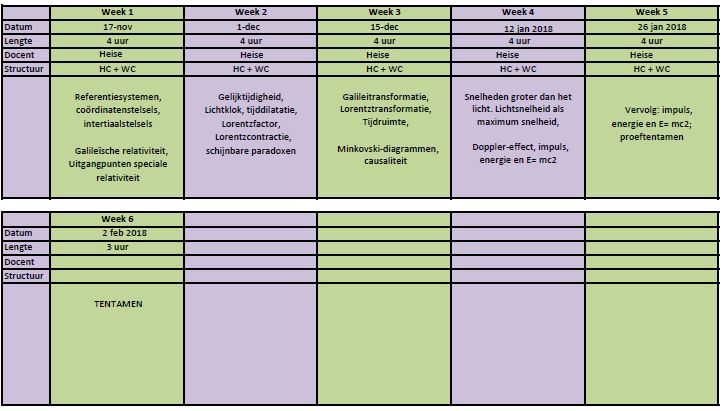 WND 16-12-2017
Interesse?
Aanmelden via www.natk4all.nl
Kosten bijna altijd door school vergoed.
Geef het vooral door aan collega’s op school!
WND 16-12-2017
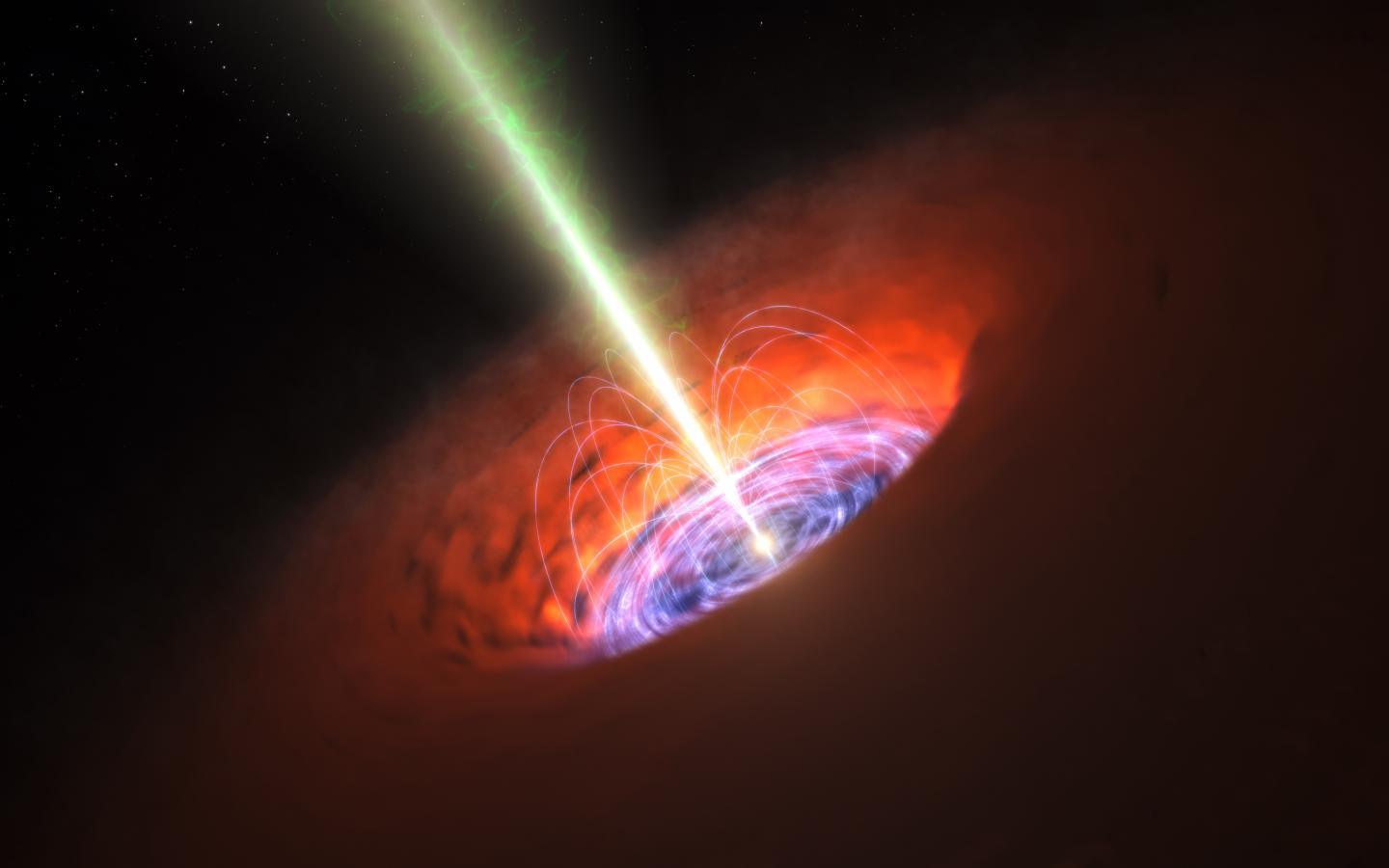 Minkowski-diagram
WND 16-12-2017
Minkovski-ruimte,  de tijdruimte tijd t versus ruimte x(anders dan meestal in mechanica)
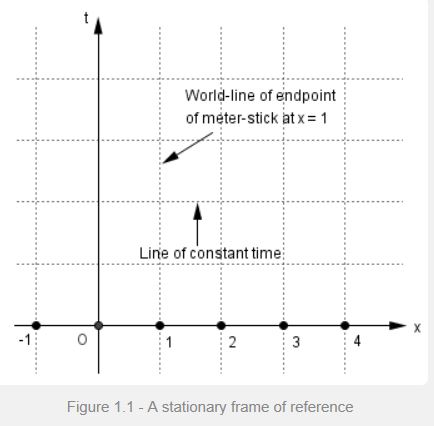 tijdcoordinaat t 
plaatscoordinaat x 
WND 16-12-2017
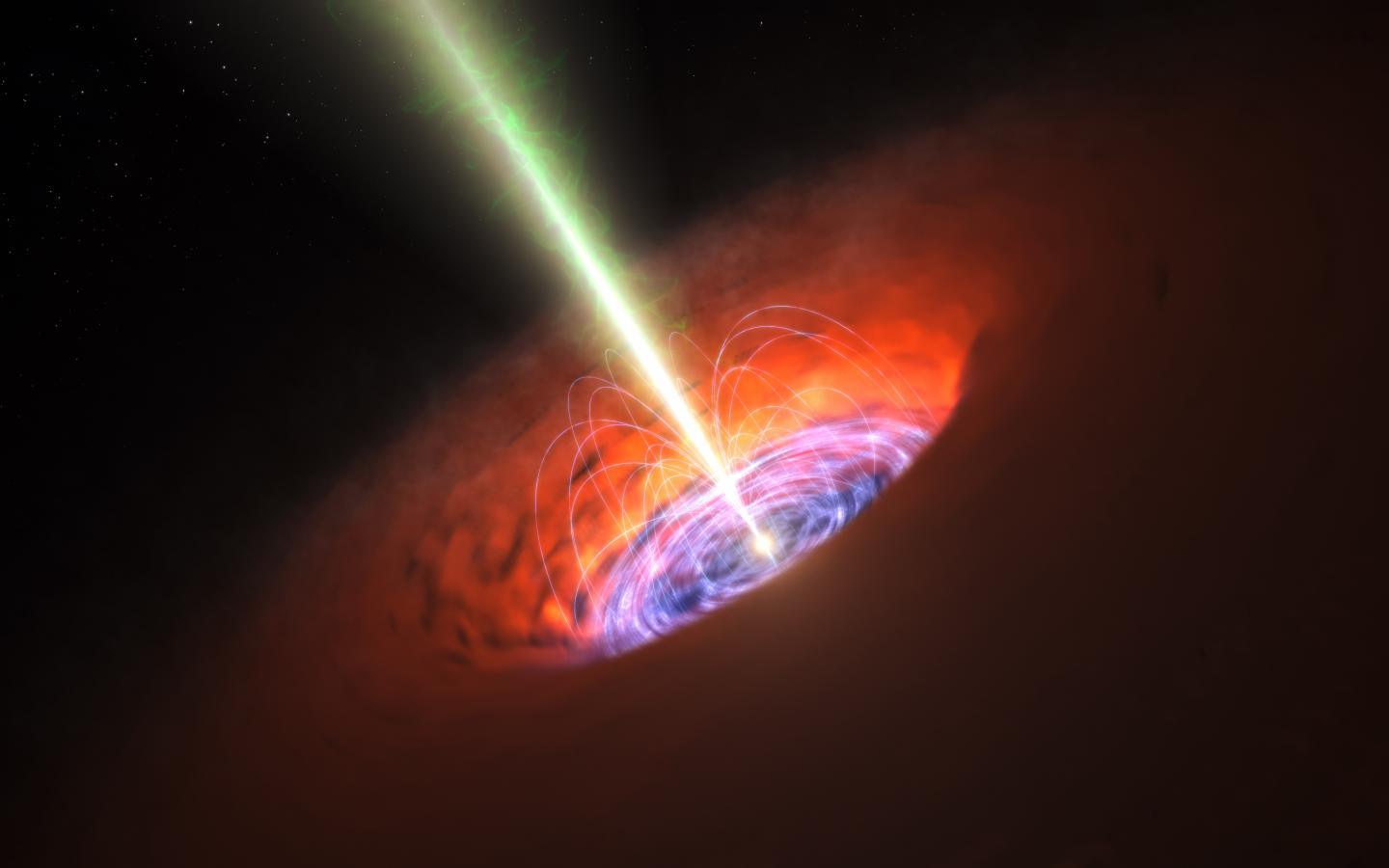 Minkovski-diagram van de tijdruimte tijd t versus ruimte xWereldlijn: plaats x op ieder tijdstip t in coördinatenbijvoorbeeld bij beweging met constante snelheid
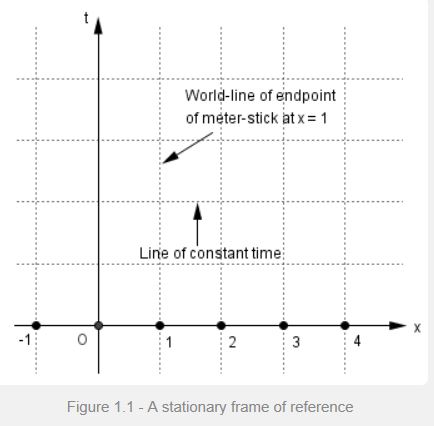 sneller (grote v)
iets of iemand met constante snelheid (ieder tijdstip dezelfde  afstand naar rechts)
tijdcoordinaat t 
x = v t met snelheid v, hier x = ⅓ t
met x=0 op t=0 door de oorsprong
plaatscoordinaat x 
wereldlijn van voorwerp of waarnemer: 
geeft op ieder tijdstip t de plaats x, hier met constante snelheid
WND 16-12-2017
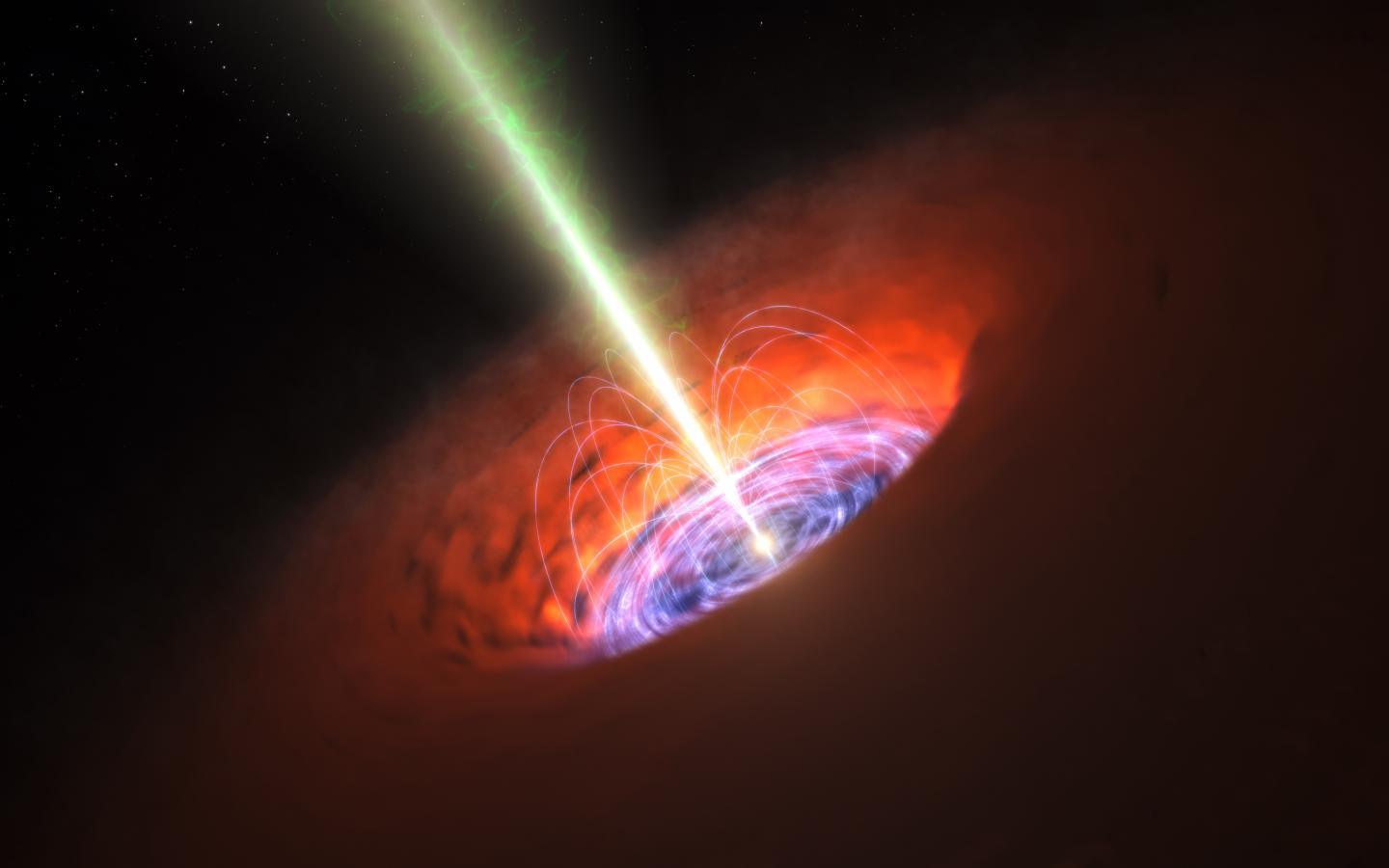 Keuze Minkowskilichtsnelheid c=1 (lichtseconde per seconde)of c=1 (seconde per afstand die licht in 1 sec aflegt)dan lichtstralen x = ct onder eenhoek van 45 graden
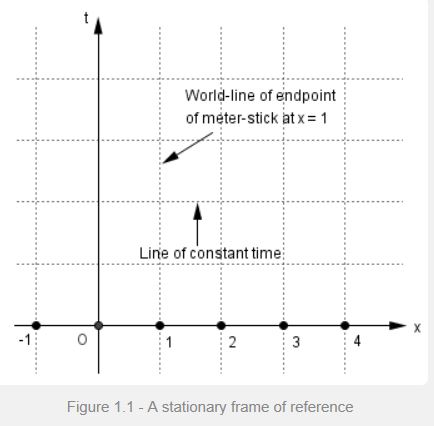 Kies c=1
zodat lichtstralen onder
hoek van 45 graden lopen


of x in lichtjaar
(afstand licht in een jaar)
c=1 lichtjaar/jaar

In beide gevallen 
eenheden waarin c=1
ct tegen x
een foton met de lichtsnelheid
tijdcoordinaat t 
x = c t met lichtsnelheid c
plaatscoordinaat x 
t tegen x/c
WND 16-12-2017
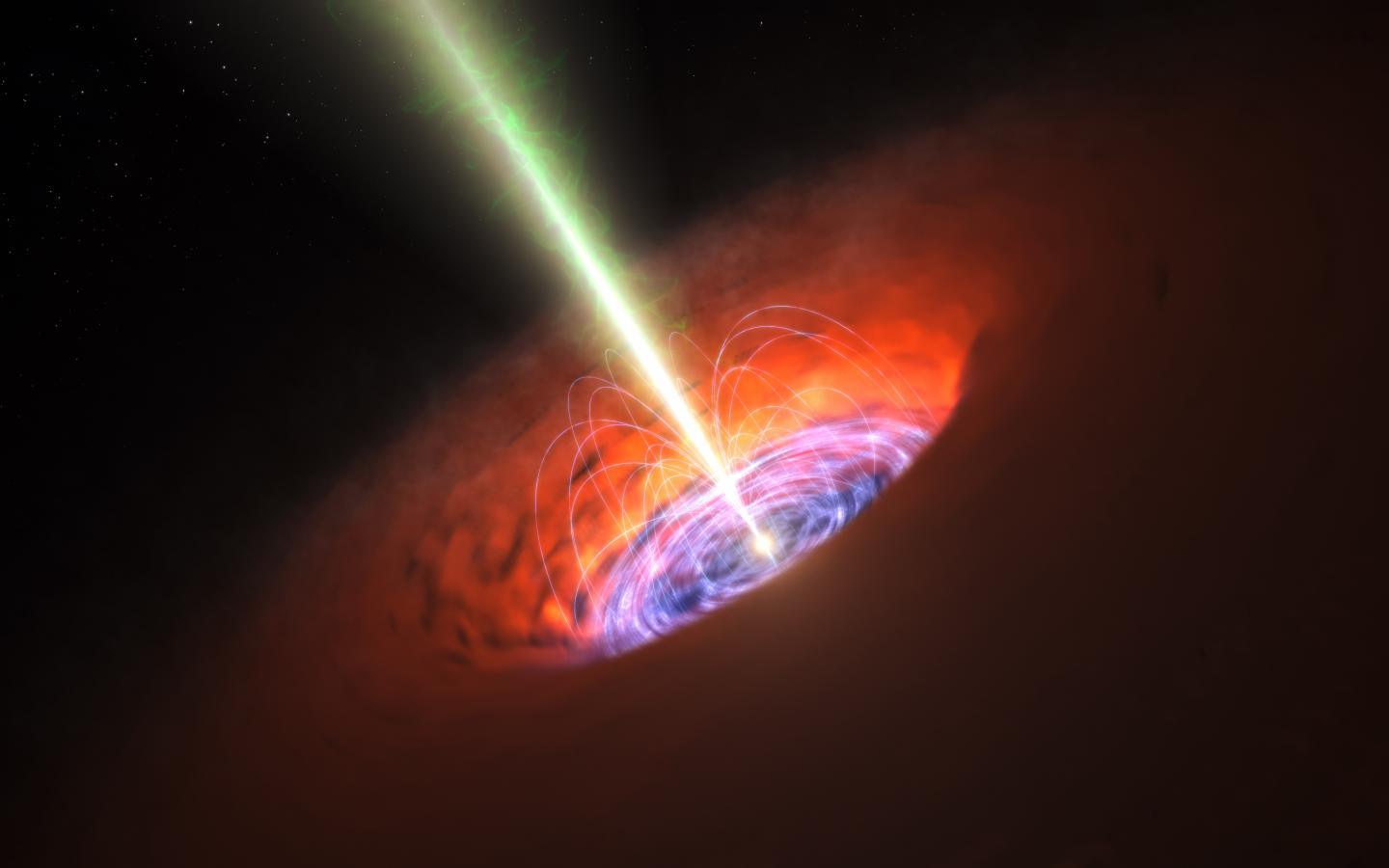 Klassieke mechanikaGalileïsche coördinaten-transformatie
Gebeurtenis E op plaats x en tijd t in  R
en op plaats x' en t' in R' dat beweegt met snelheid v 
t.o.v. het eerste, zodanig dat
R'
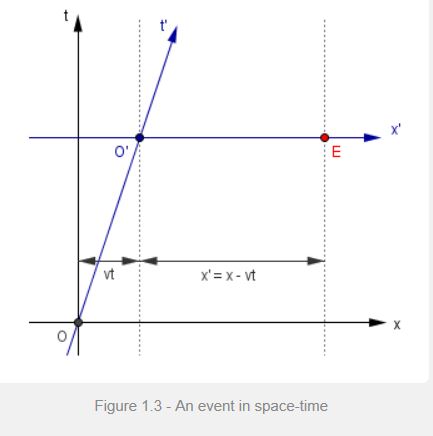 R
coördinaten-transformatie
t'  = t  (zelfde tijdcoordinaat) en
x' = x – v t
gebeurtenis E
t'-as (alle punten met x'= 0, dus als x=vt)
x'-as (alle punten met t'= t =0, dus x'= x 
identiek aan de x-as, ook horizontaal
x'= x- vt
vt
x'
In de oorsprong O vallen de twee 
coordinatensystemen samen op t=0
is in O zowel x=0 als x'=0
WND 16-12-2017
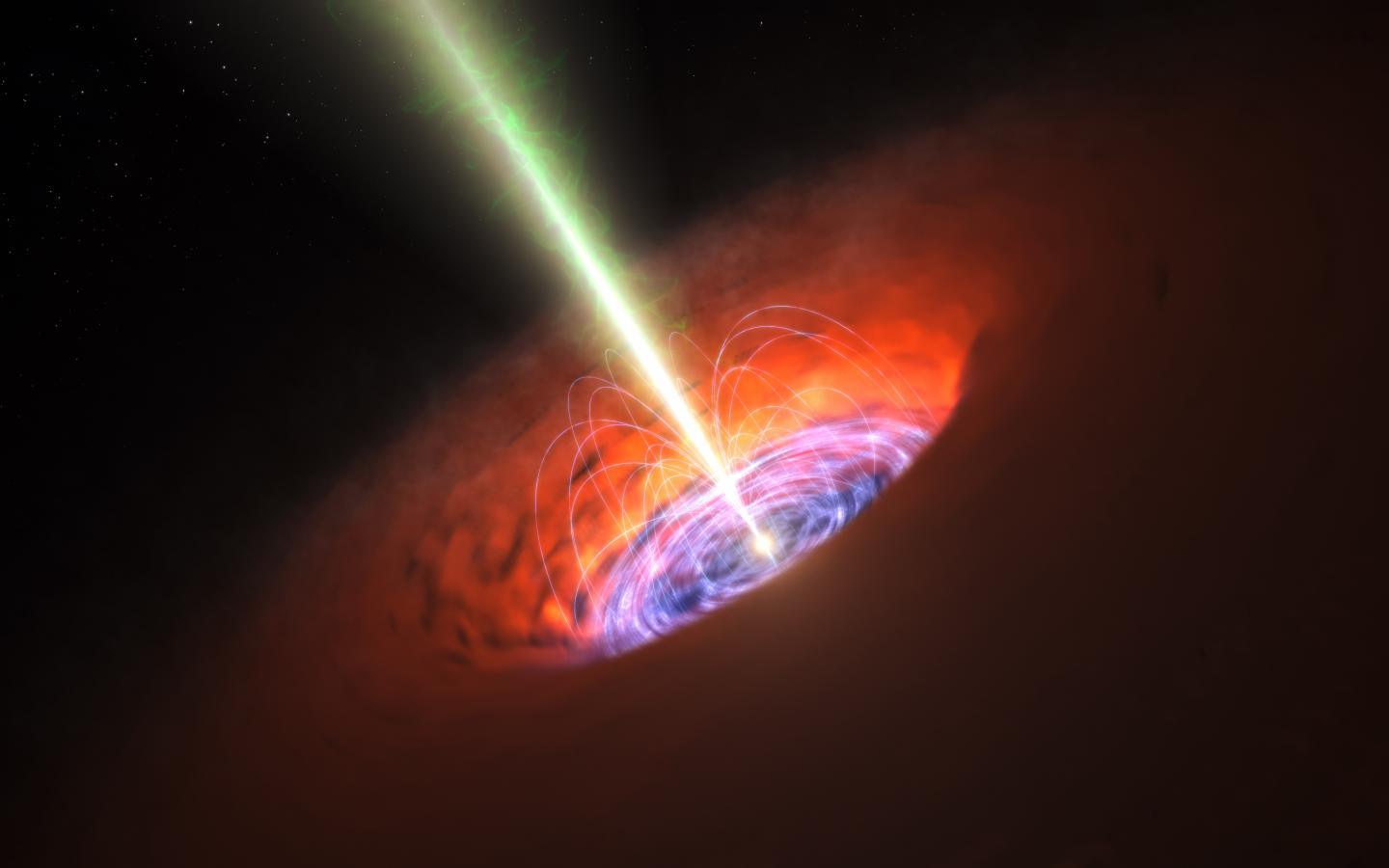 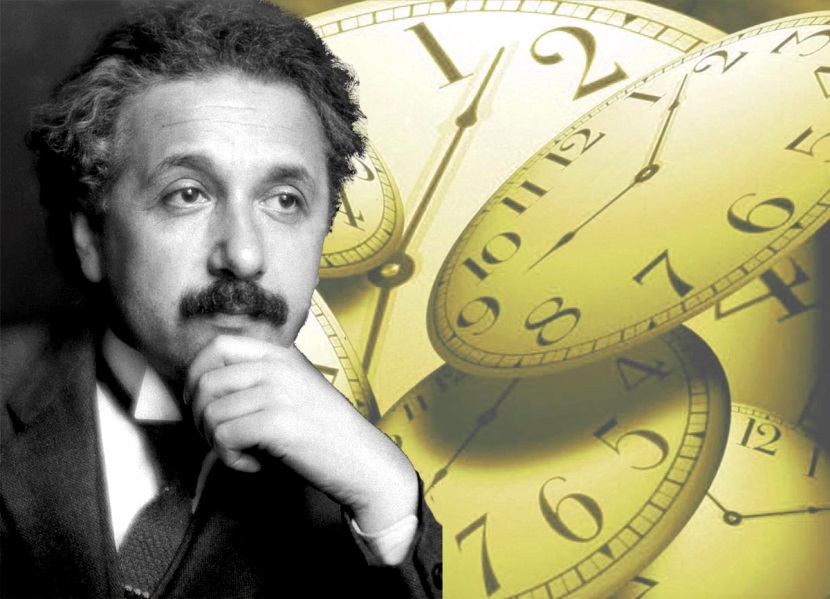 1905 Speciale Relativiteits-theorie
Twee uitgangspunten ("postulaten")
● Natuurwetten zijn hetzelfde in alle inertiaalstelsels, 
   Er zijn geen absolute snelheden
● de lichtsnelheid is altijd hetzelfde, hoe je 't ook bekijkt
dus als de lichtsnelheid altijd dezelfde is,
moet er iets geks gebeuren met  "afstand" en "de tijd"
en zien we stuiterende bal in de schuine zijde sneller gaan
Normaal tellen snelheden op
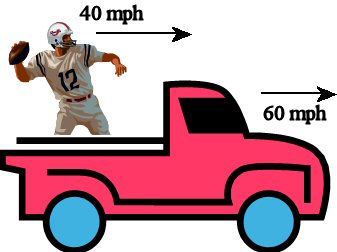 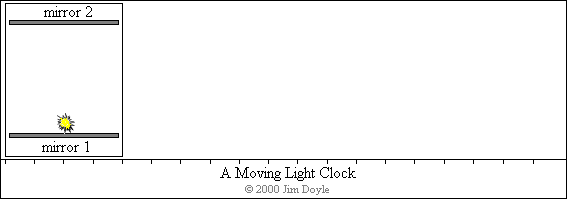 op en neergaande bal bewegend naar rechts
WND 16-12-2017
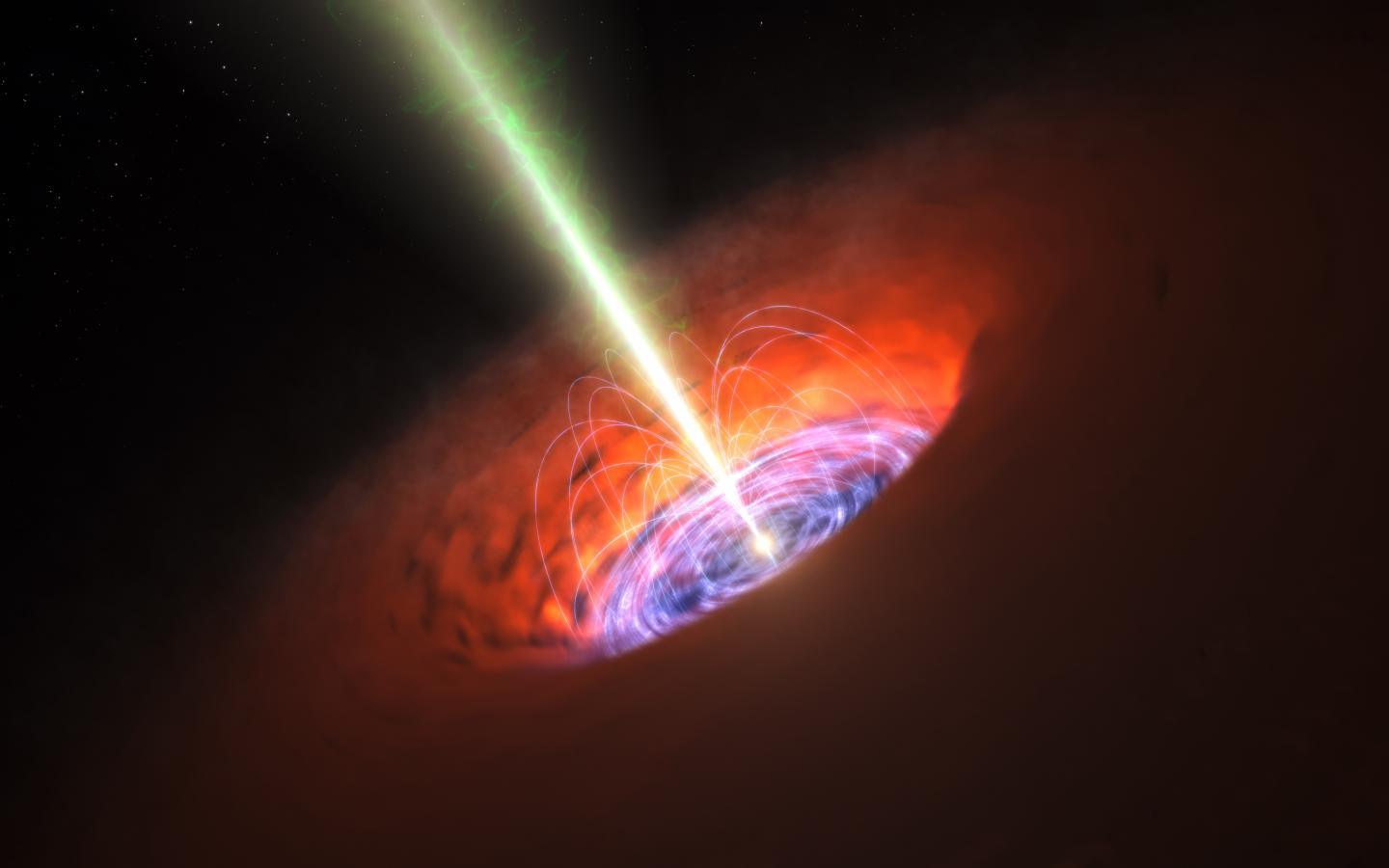 Eerste belangrijke consequentie van de RelativiteitstheorieGelijktijdigheid is waarnemer-afhankelijk
● er geen universele absolute tijd meer is:
   gelijktijdigheid hangt af van de waarnemer, bv trein en perron:
In referentie-stelsel trein
klassiek
In stelsel van perron ("stilstaand")
gelijktijdig
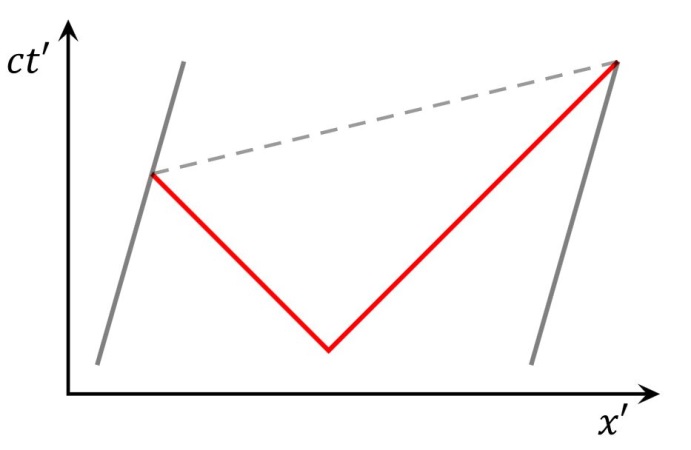 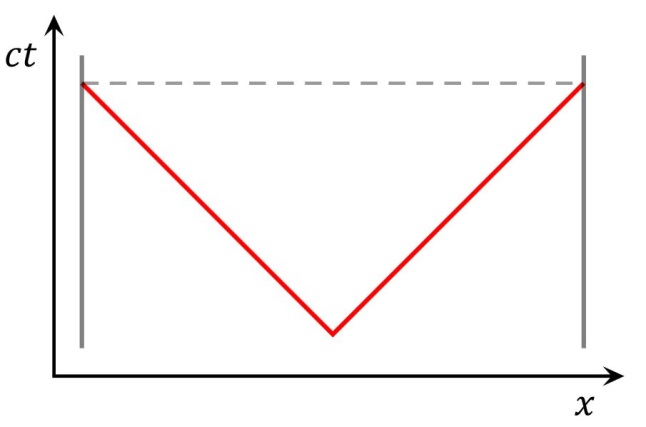 gelijktijdig
niet gelijktijdig
c-v
lichtsignaal 
naar achter,-c
c+v
c
lichtsignaal 
naar voren, c
-c
halverwege
achterkant trein
voorkant trein
treinsnelheid v
voorkant 
bewegende trein
achterkant 
bewegende trein
WND 16-12-2017
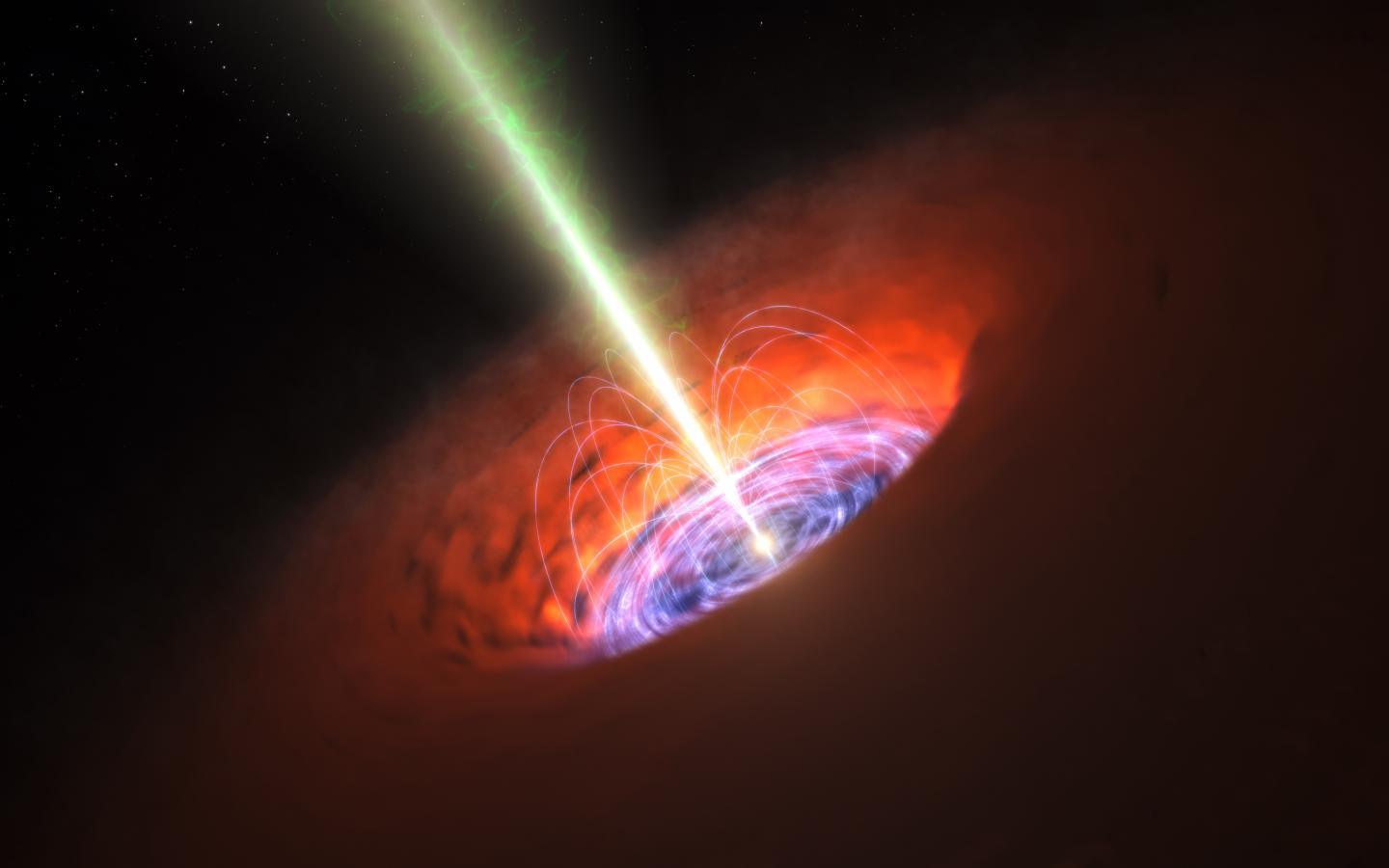 Eerste belangrijke consequentie van de RelativiteitstheorieGelijktijdigheid is waarnemer-afhankelijk
● er geen universele absolute tijd meer is:
   gelijktijdigheid hangt af van de waarnemer, bv trein en perron:
In het stelsel van het perron ("stilstaand")
In het referentie stelsel van de trein
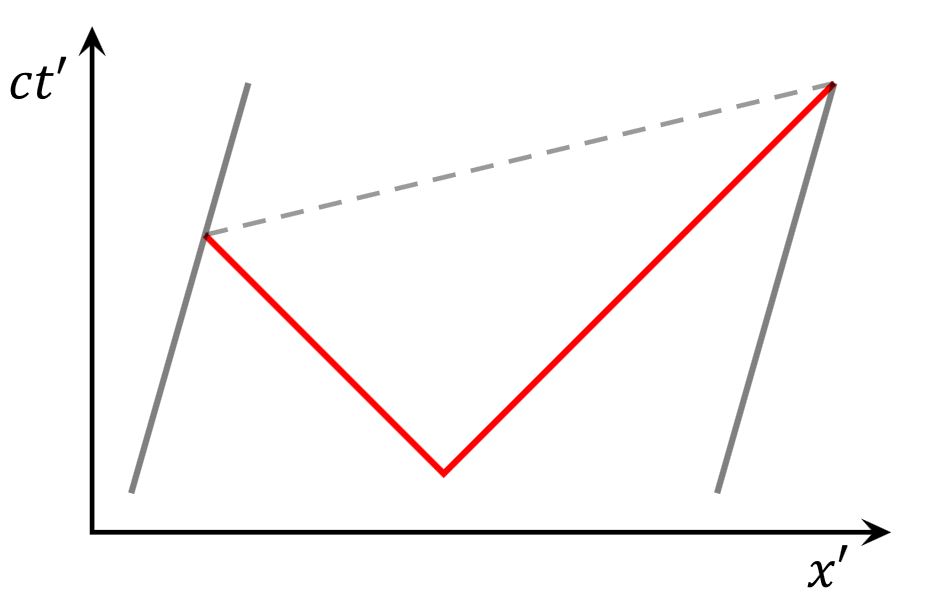 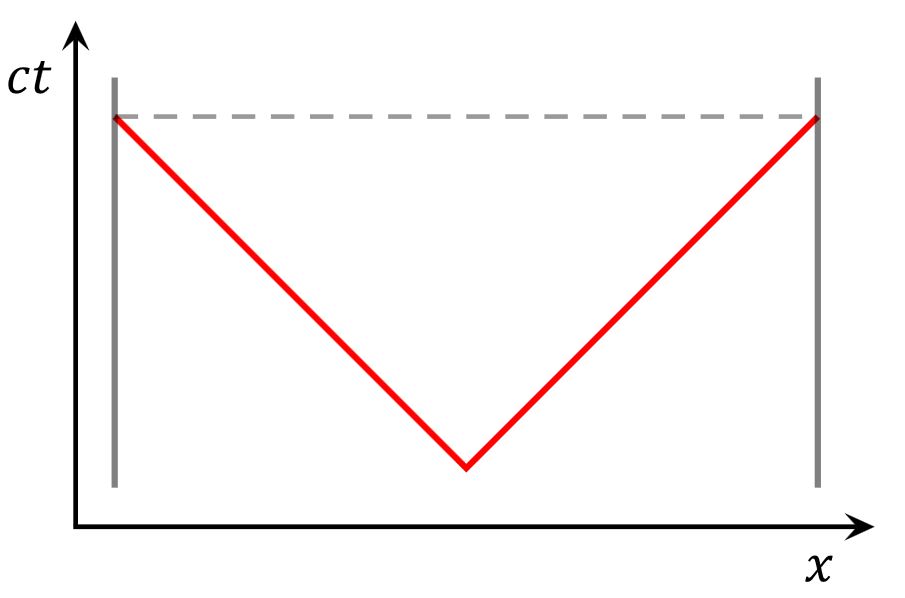 gelijktijdig
niet gelijktijdig
lichtsignaal 
naar rechts
lichtsignaal 
naar links
halverwege
achterkant trein
voorkant trein
achterkant 
bewegende trein
voorkant 
bewegende trein
WND 16-12-2017
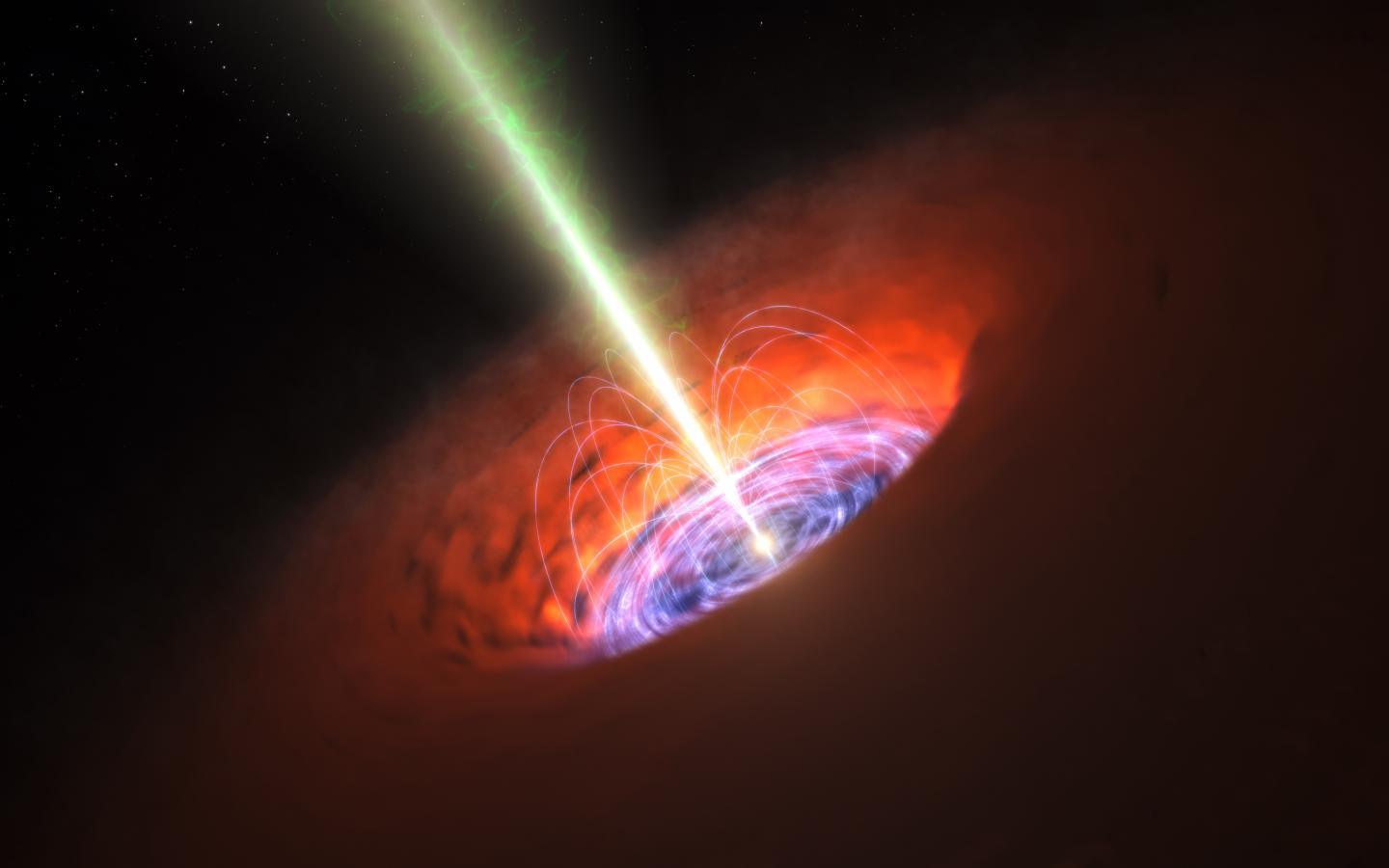 Een van de eerste en belangrijkste consequenties Bewegende klokken lopen langzamer (tijddilatatie)
● andere klokken verschillend?  dan  onderscheid  
   in referentiestelsels. In strijd met uitgangspunt 1
● kies speciale klok, de "lichtklok", of "lichtslinger"
stilstaande "lichtklok"
bewegende "lichtklok", met 'Pythagoras' uit te rekenen
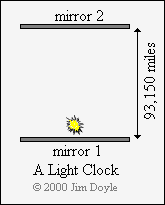 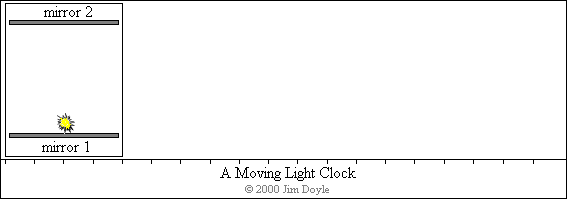 Slingertijd bewegende klok zien we trager met een factor die de Lorentzfactor γ  heet
WND 16-12-2017
tijddilatatie, de Lorentz-factor γ
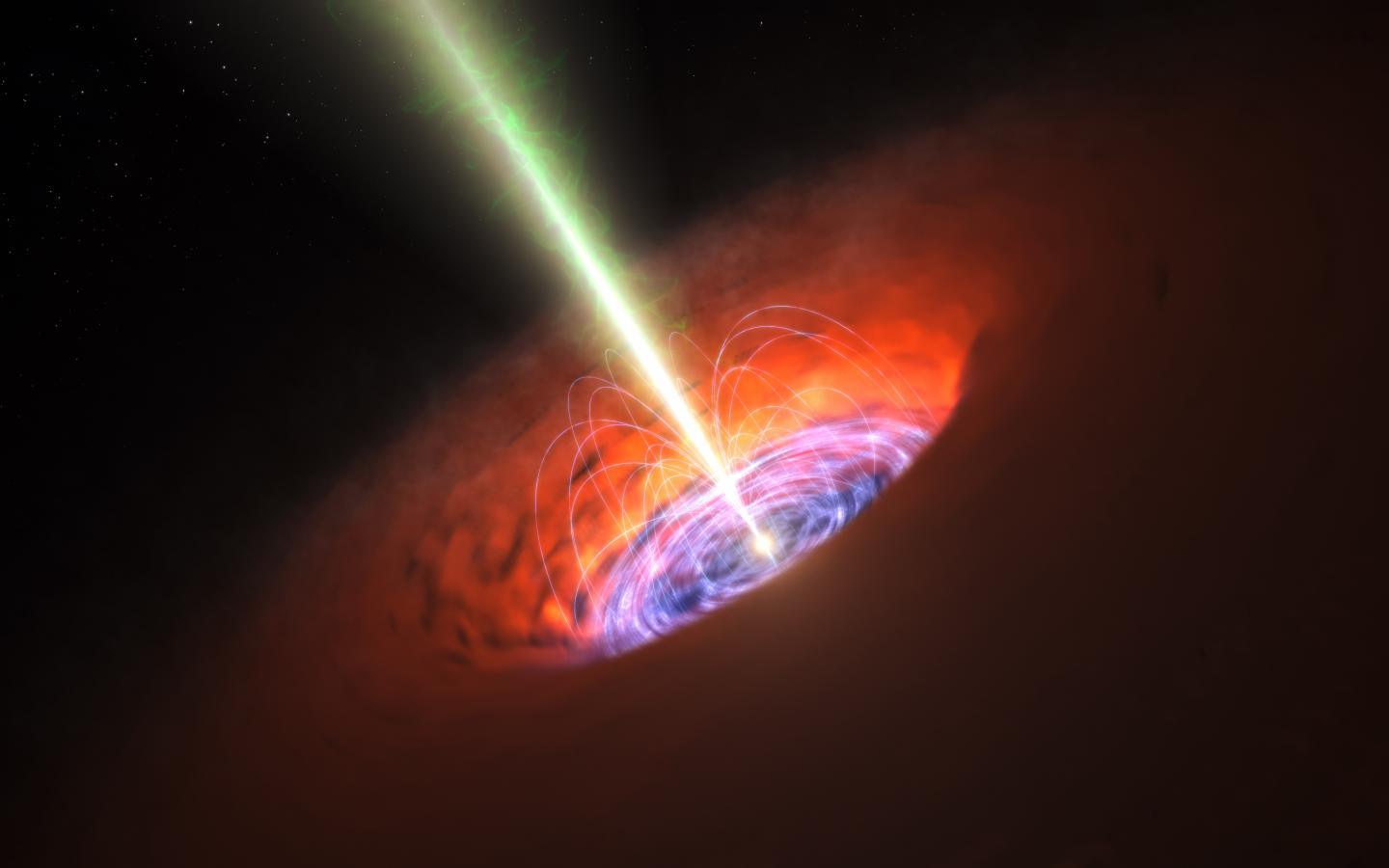 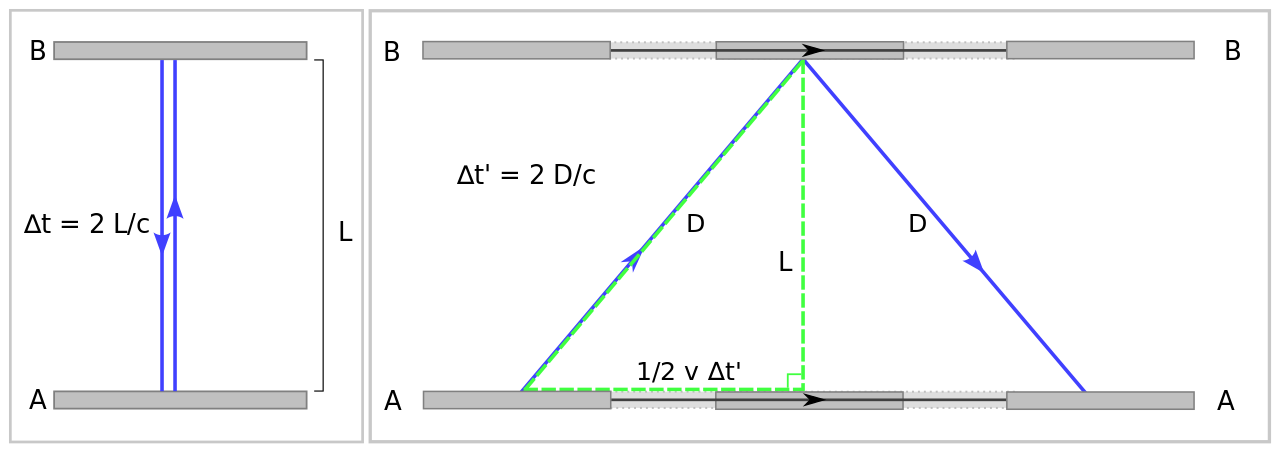 de lichtklok in 2 frames
stilstaand
met snelheid v
en toch is de
lichtsnelheid constant in beide
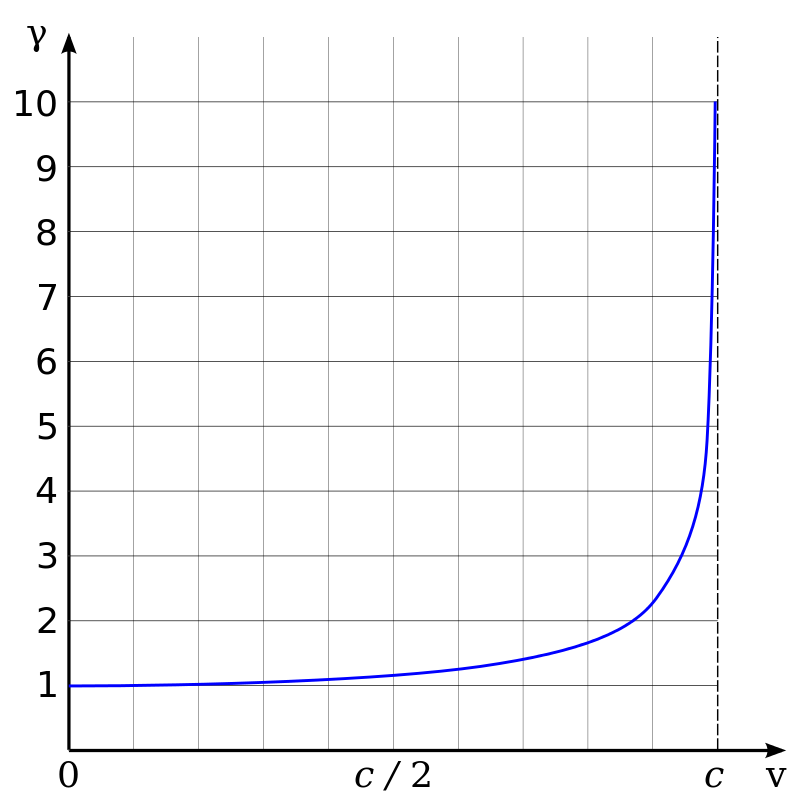 γ
dan is de verhouding in de klokperiodes
 v
de reizende klok tikt langzamer vgl met de thuisblijver
hoe dichter v bij c komt,
des te groter wordt
de Lorentzfactor
WND 16-12-2017
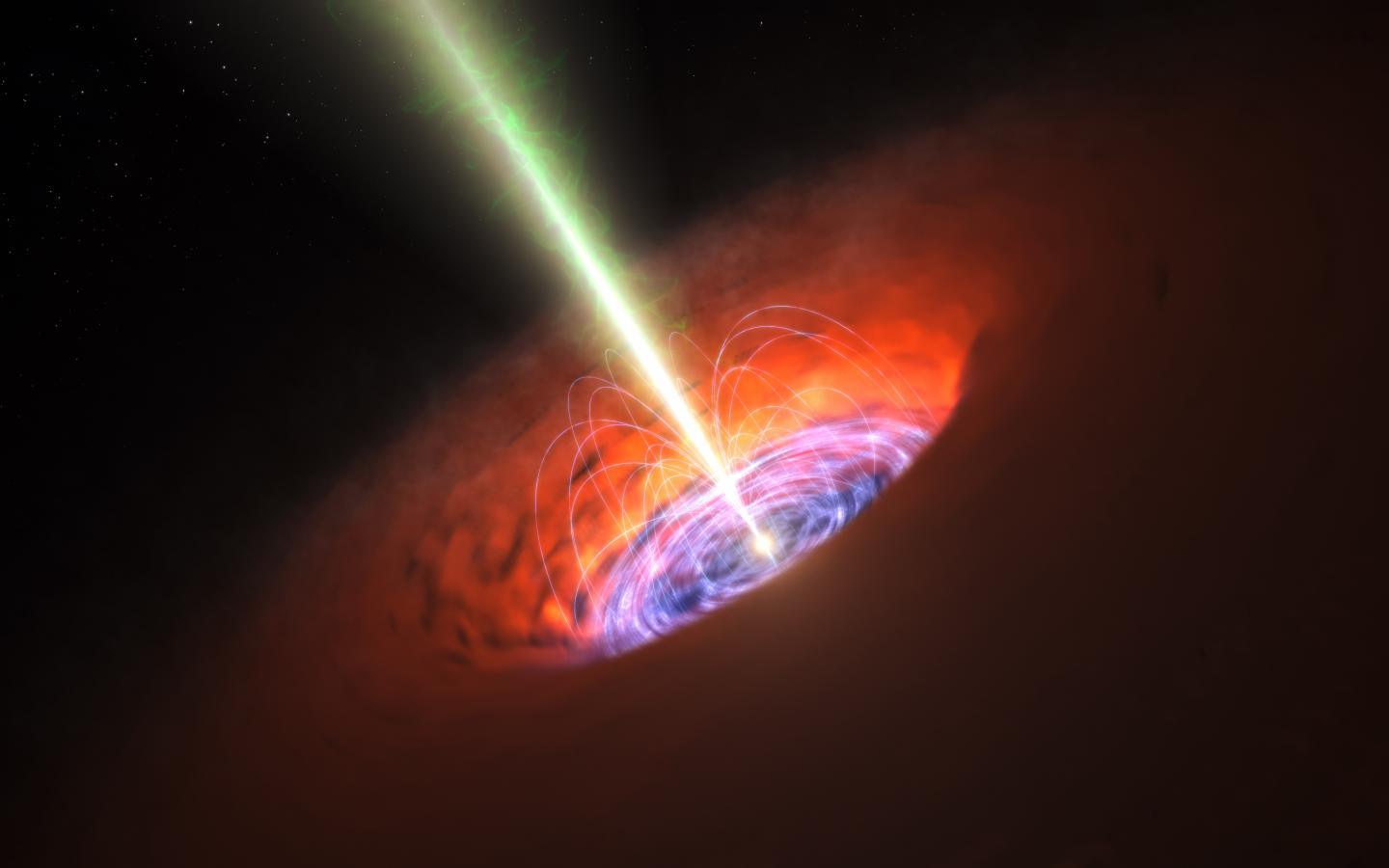 Lorentz-transformaties
● Teken de assen v.h. bewegend (accent)  systeem in rustsysteem
● x'as = alle punten t'= 0 = alle punten gelijktijdig met de oorsprong
WND 16-12-2017
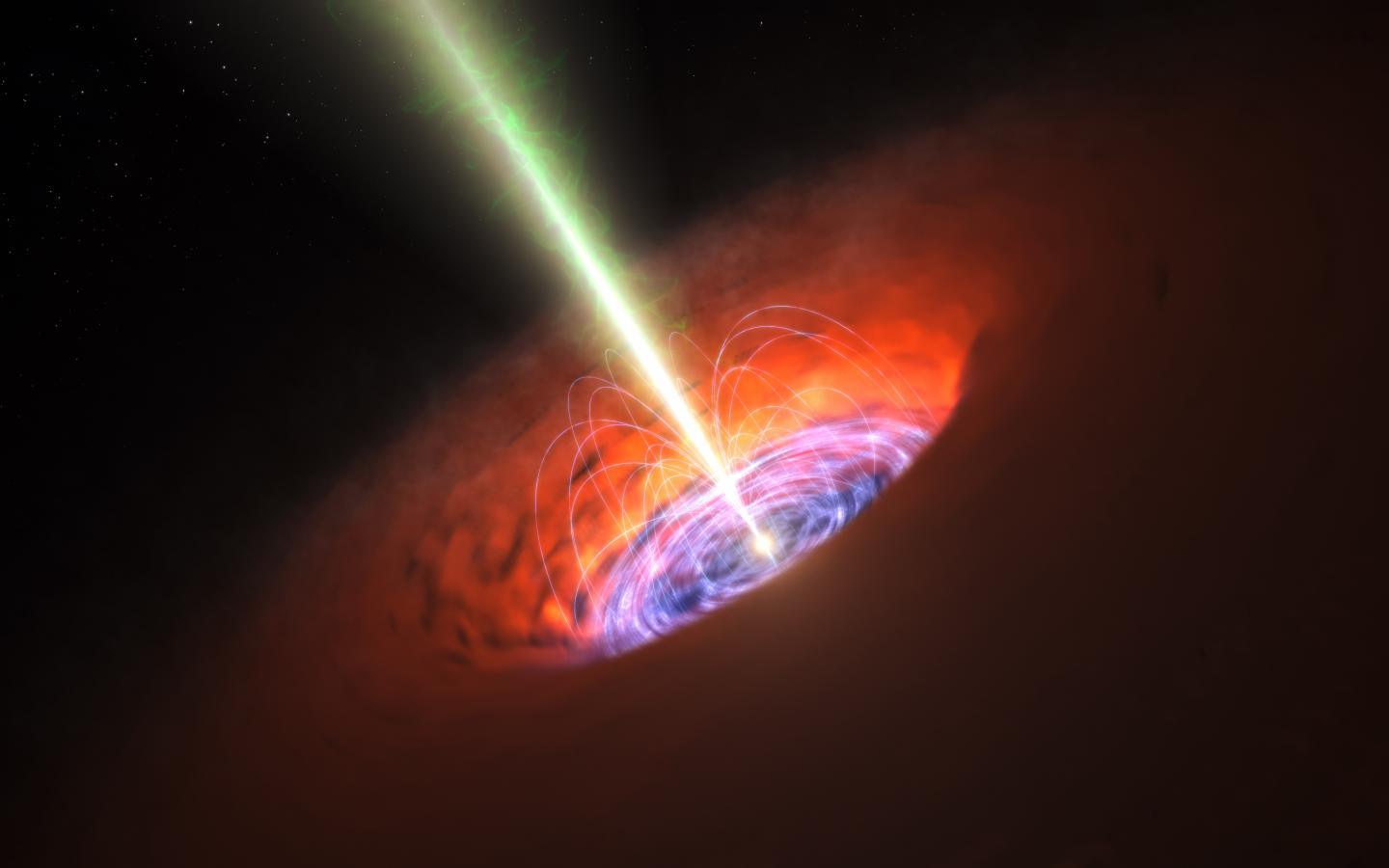 Inleiding Lorentz-transformatiegelijktijdigheid in rustsysteem
wereldlijn waarnemer W in ruststelsel
op de helft van de trein
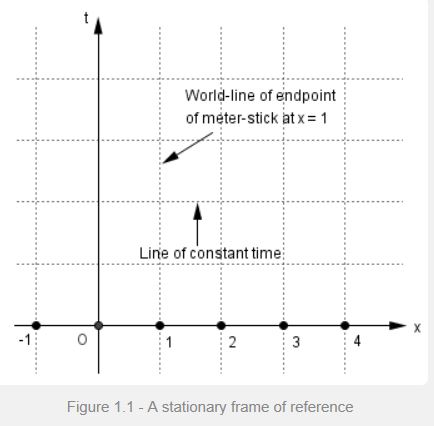 A en B gelijktijd voor W als
een lichtstraal van O en van A
hem op hetzelfde moment treffen,
gebeurtenis E
E
x=c t
x=-c t+konstante
O
A
2L
wereldlijn achterkant trein
wereldlijn voorkant trein
lijnen met helling 45 graden naar  links zijn
x=-c t+konstante
gaat door het punt A ( t=0, x=2L)
dus  konstante=2L en de grafiek van de lijn is
x=-ct + 2L
WND 16-12-2017
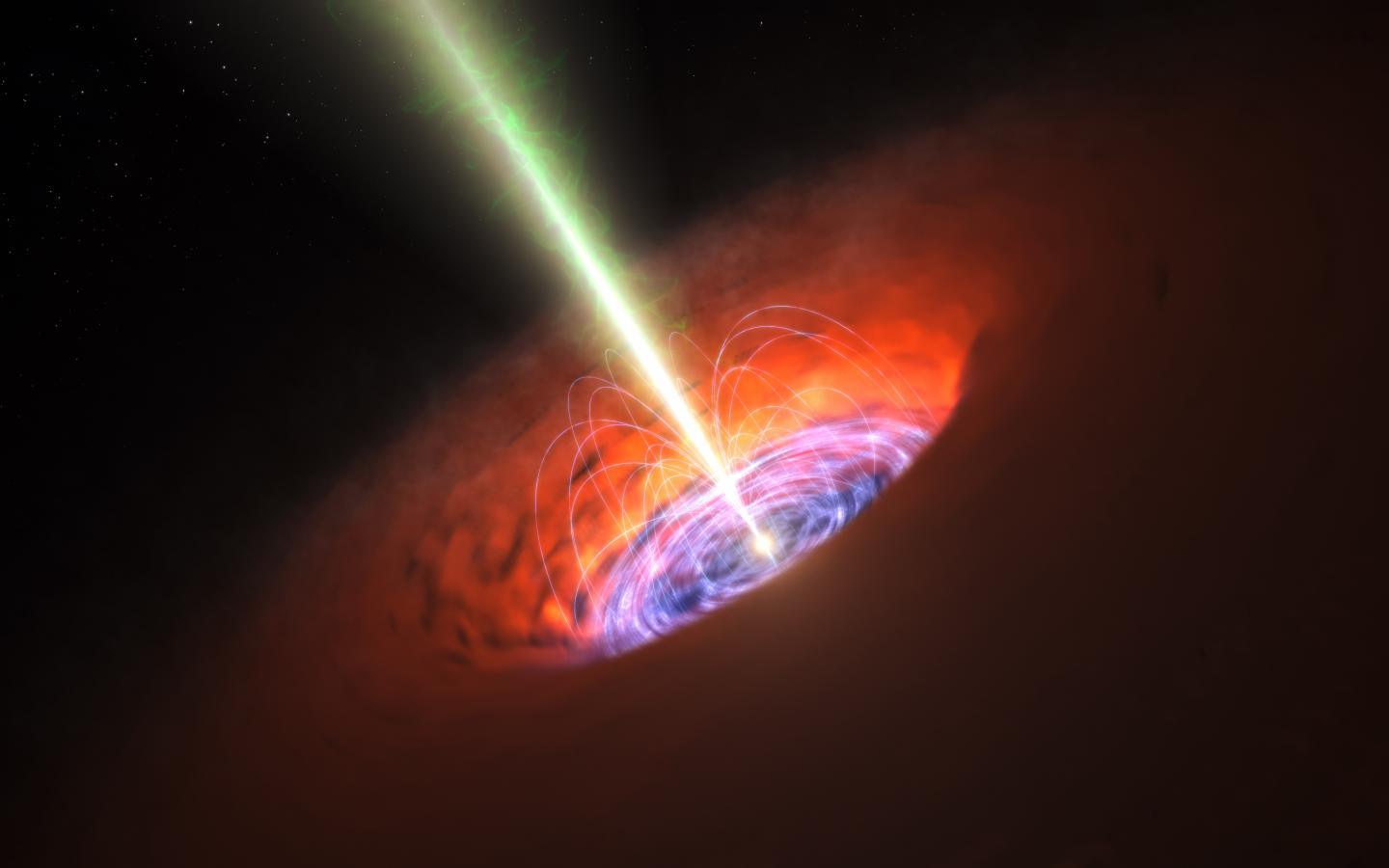 Lijnen van gelijktijdigheidvan een bewegend systeem getekend in rustsysteem
we kiezen even L=1
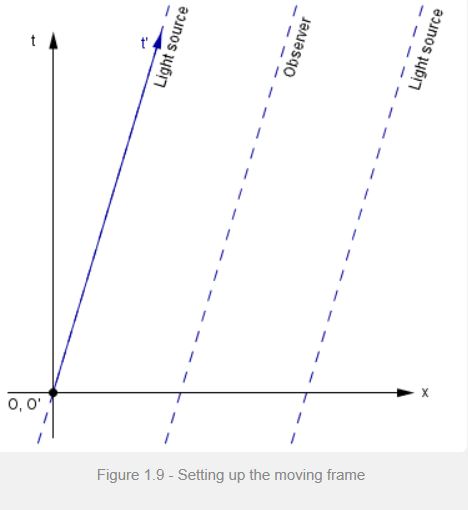 x=v t+1
x=v t
x=v t+2
E
wereldlijn achterkant trein
wereldlijn voorkant trein
2L
wereldlijn waarnemer
op de helft van de trein
WND 16-12-2017
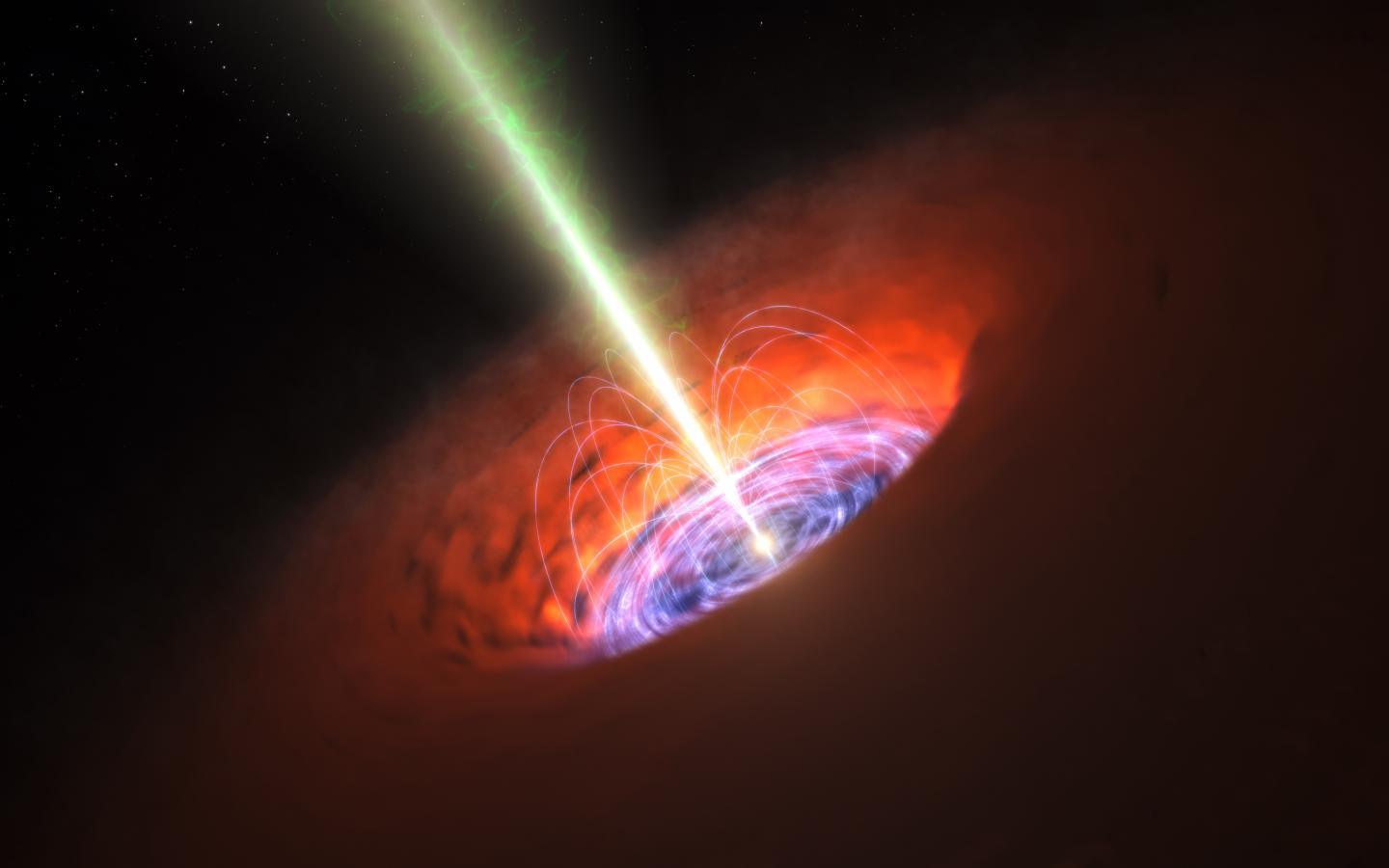 Lijnen van gelijktijdigheidvan een bewegend systeem getekend in rustsysteem
we kiezen even L=1
● O en A zijn gelijktijdig voor
de waarnemer in het midden
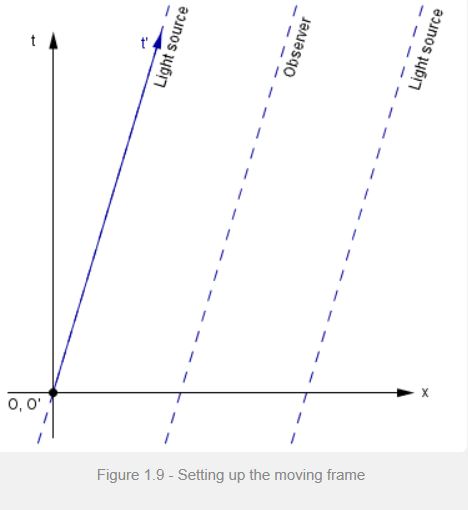 ● we kunnen L willekeurig kiezen, 
dus de lijn OA is de lijn
van gelijktijdige gebeurtenissen
met O, getekend in het ruststelsel
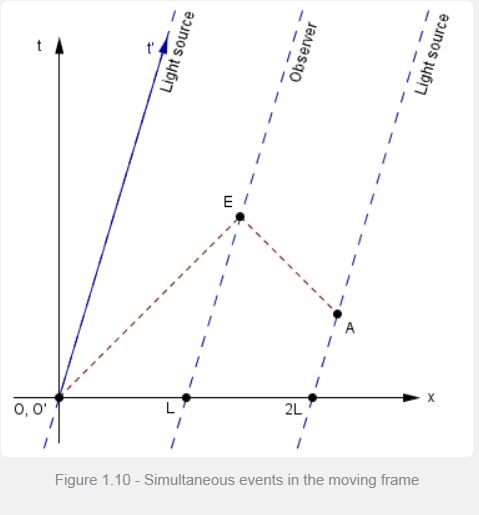 x=v t+1
x=v t
x=v t+2
● we kunnen L willekeurig kiezen, 
dus de lijn OA is de lijn
van gelijktijdige gebeurtenissen
met O, getekend in het ruststelsel
E
x=-c t + K
x=c t
A
wereldlijn achterkant trein
O
wereldlijn voorkant trein
2L
wereldlijn waarnemer
op de helft van de trein
WND 16-12-2017
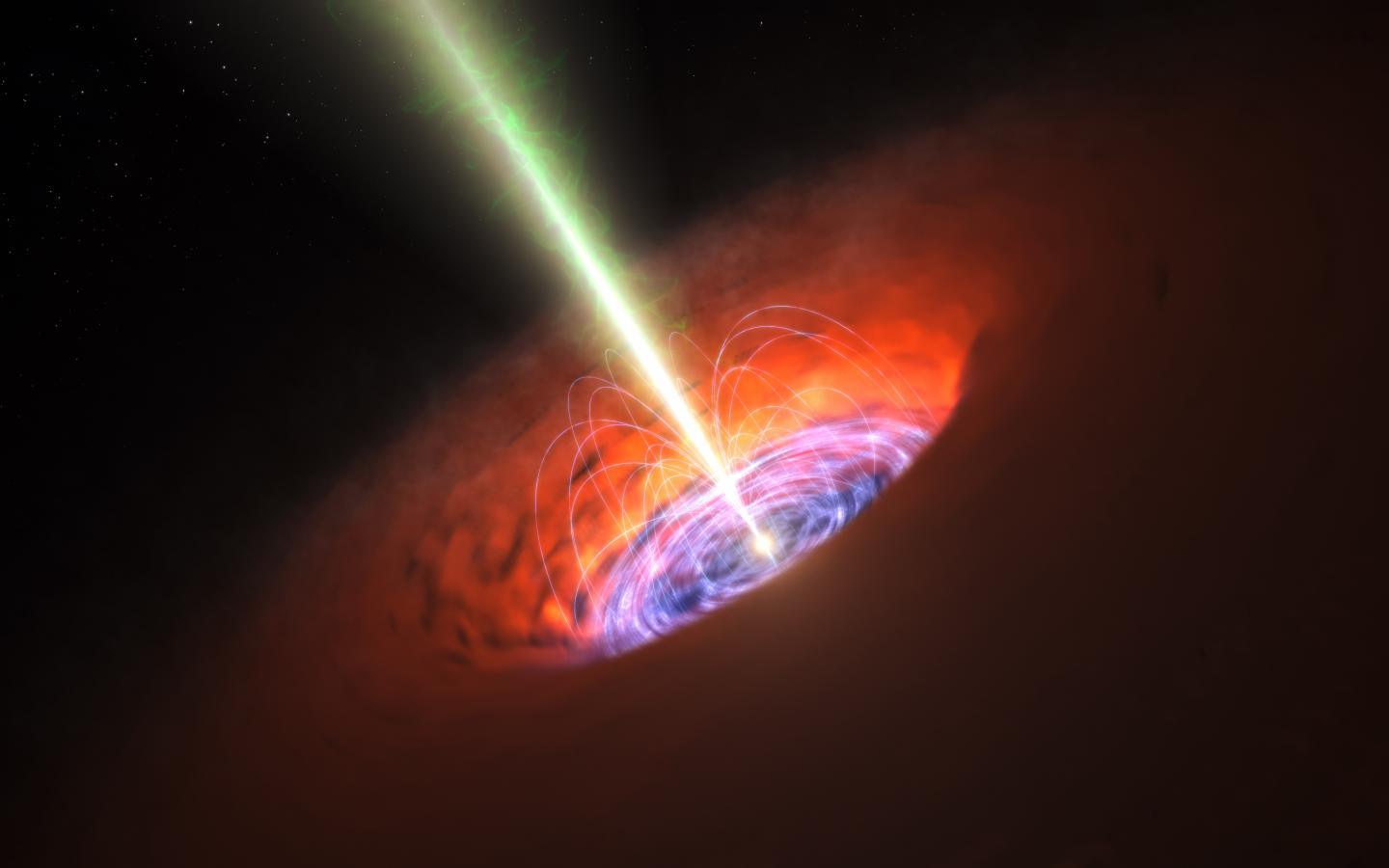 Inleiding Lorentz-transformatieLijnen van gelijktijdigheidvan een bewegend systeem getekend in rustsysteem
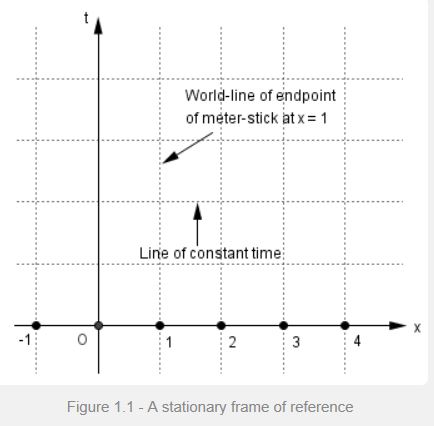 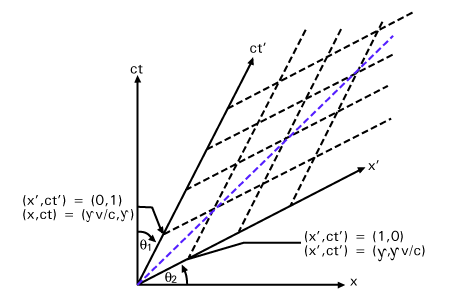 t'-as, x = v t
t'-as
bij lage v
x'-as
bij lage v
WND 16-12-2017
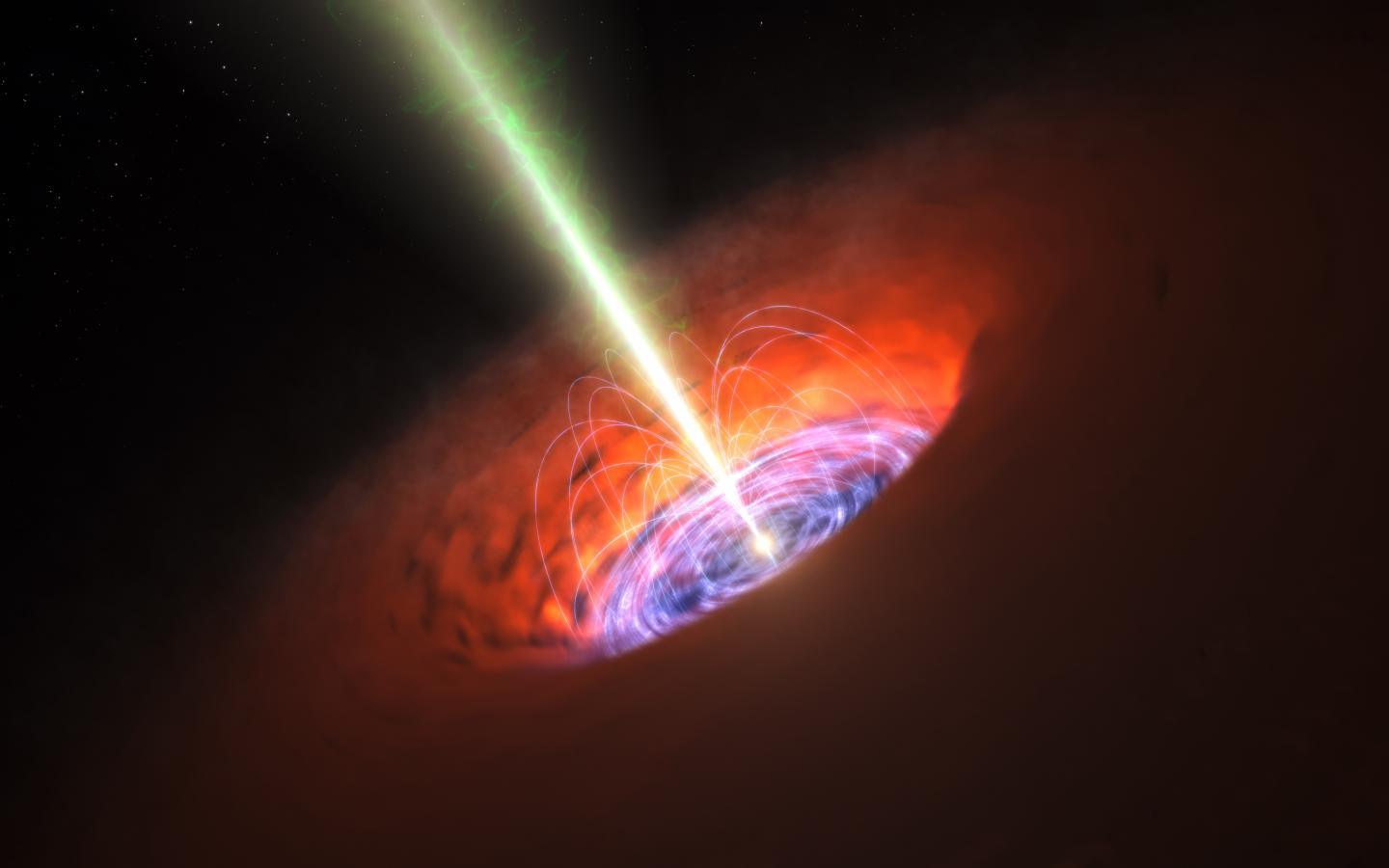 Gamma-flitsen (Gamma Ray bursts GRBs)
Bij de geboorte van Zwarte Gaten
Emissie van een ster die instort: relativistische beaming
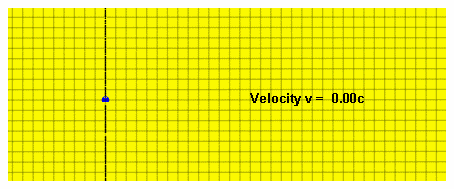 Complex omdat verschillende lagen op en door elkaar vallen
WND 16-12-2017
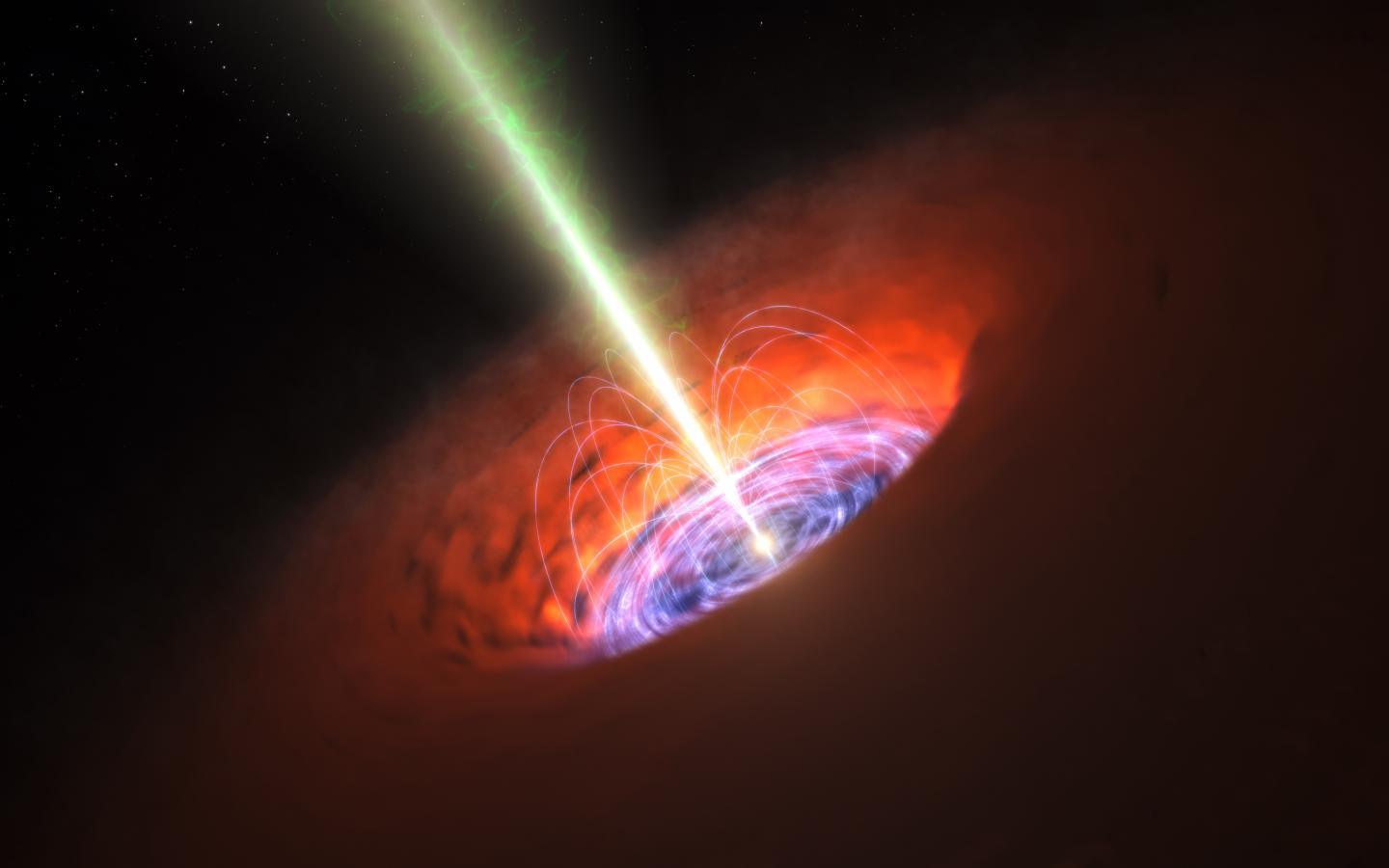 Duur van milli-seconden tot minuten
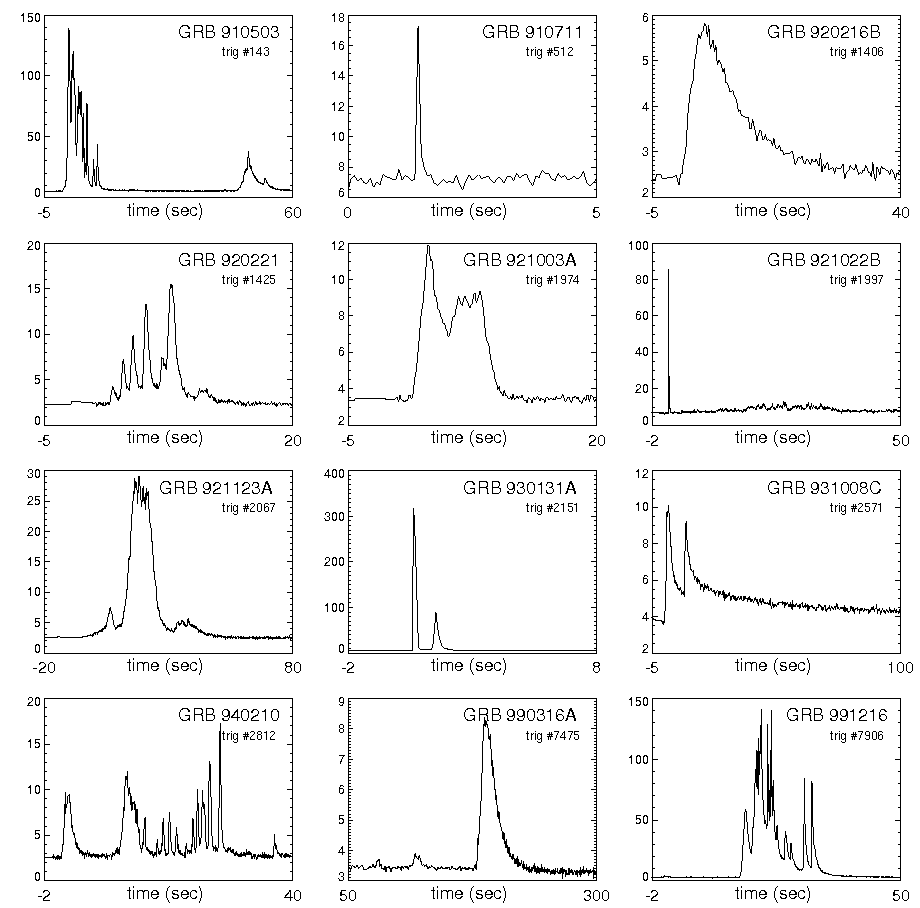 De bundel naar ons toe
heeft een grote
Lorentzfactor bv γ = 104 
en daardoor grote energie
60 s
5 s
20 s
de eigenlijke duur van de
uitbarsting is dus van de 
orde 10 6 sec (~10 dagen)
100 s
300 s
WND 16-12-2017
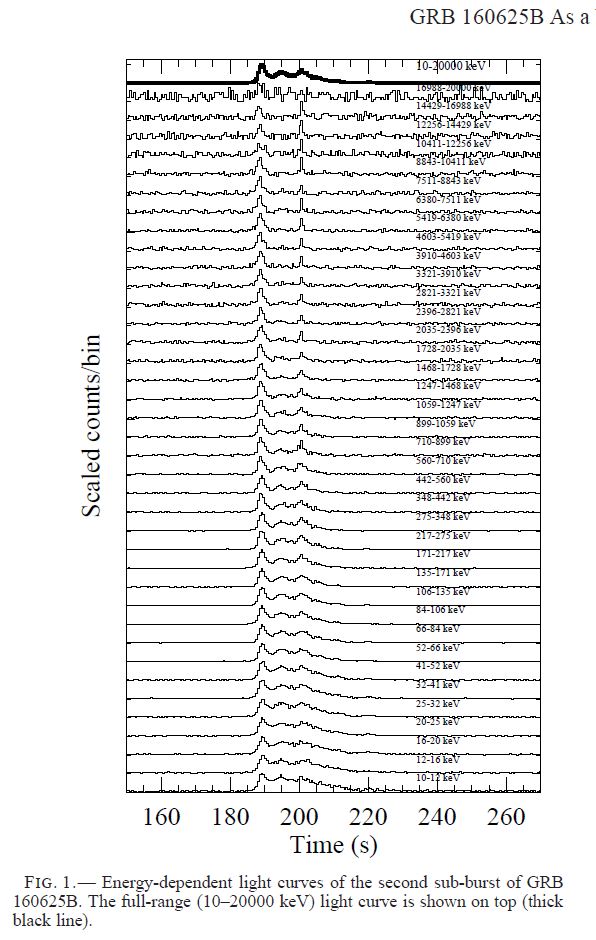 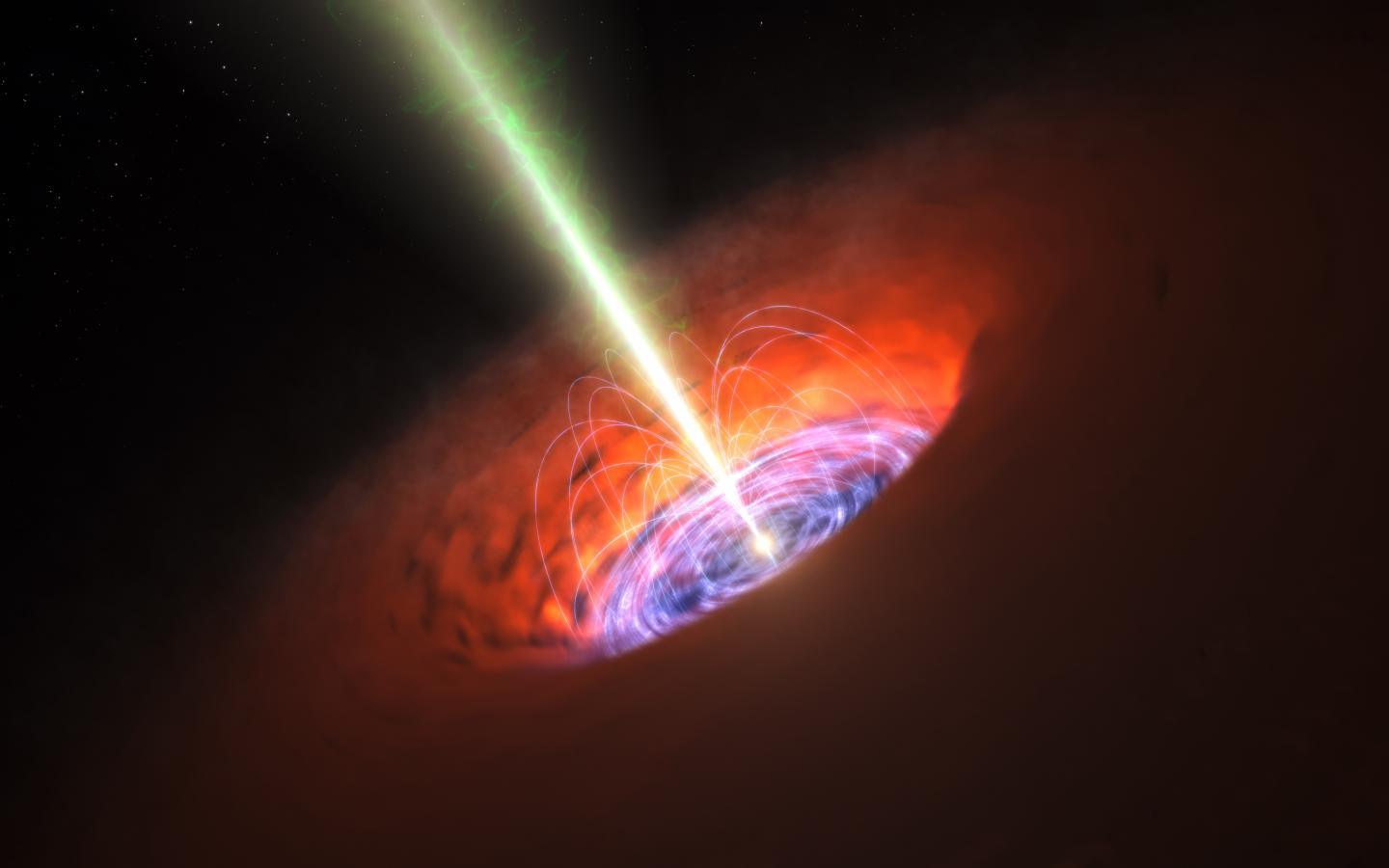 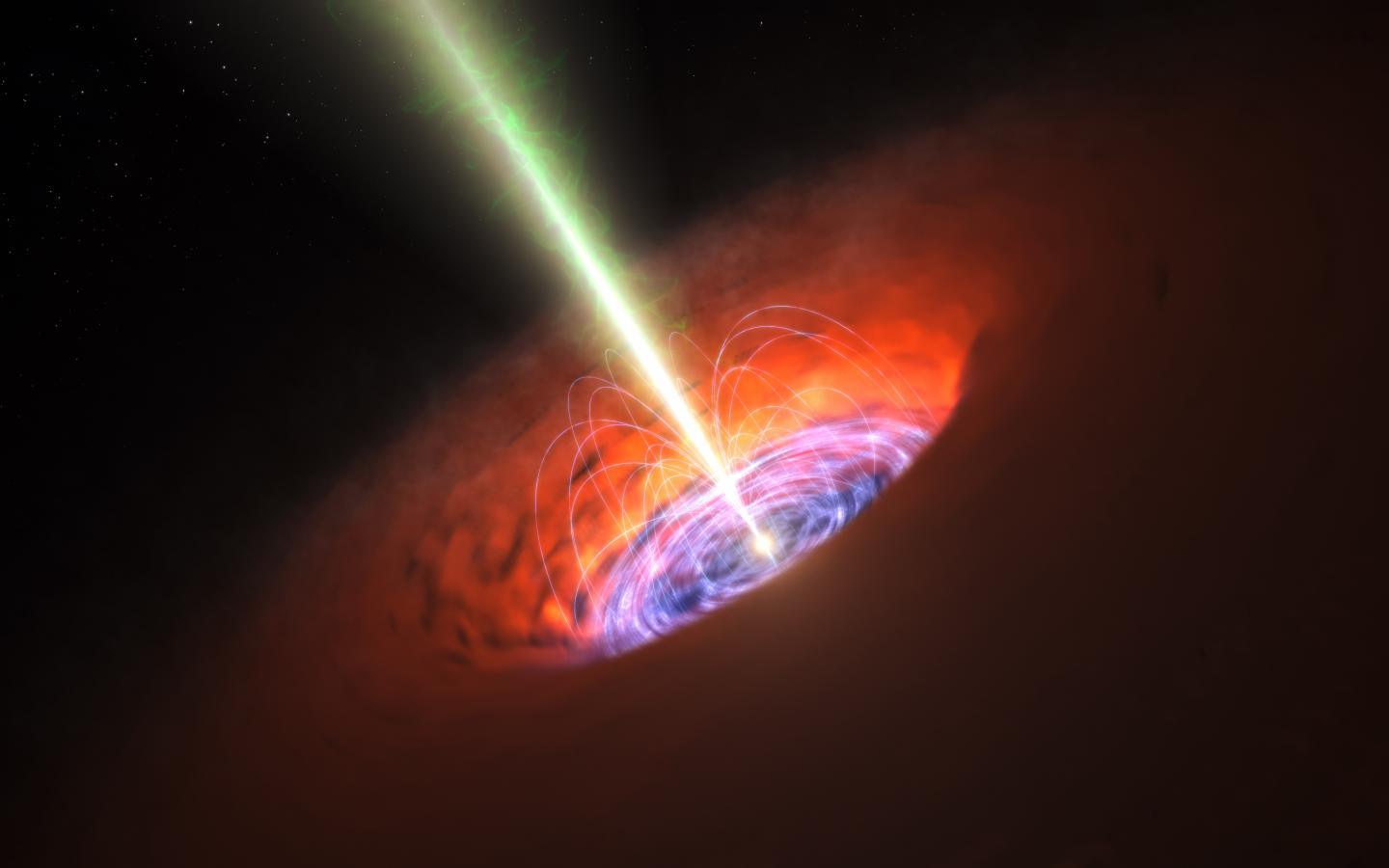 zeer heldereGRB160625B
Energie-afhankelijkheid van de lichtkromme
Oorzaak dispersie door korreligheid van 
de ruimte?
deze waarnemingen geven een limiet
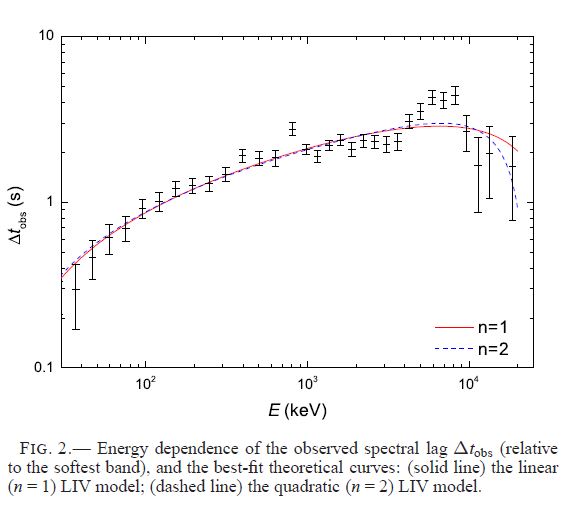 dit wellicht van de bron
vertraging bij hoge energie
door ruimteschuim?
Nodig: meer metingen op verschillende afstanden
WND 16-12-2017
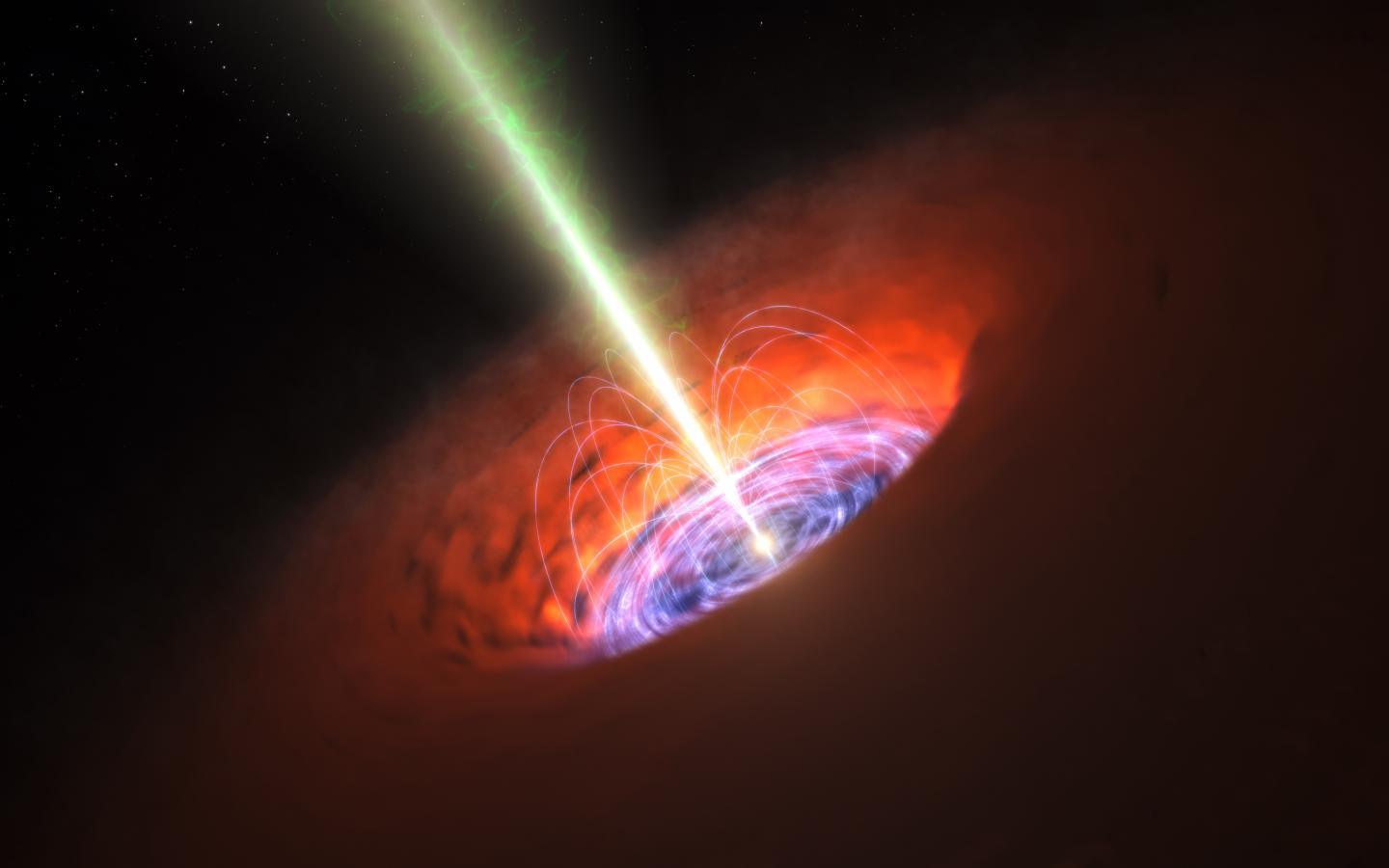 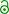 conclusie
Vasileiou; et al. (2013). 
"Constraints on Lorentz invariance violation from Fermi-Large Area Telescope observations of gamma-ray bursts". 
Physical Review D. 87 (12): 122001. arXiv:1305.3463   . 
Bibcode:2013PhRvD..87l2001V. doi:10.1103/PhysRevD.87.122001.
geen schending van de Lorentz-invariantie
de Speciale relativiteitstheorie is tot op 
hoge nauwkeurigheid 
nog ongeschonden
WND 16-12-2017
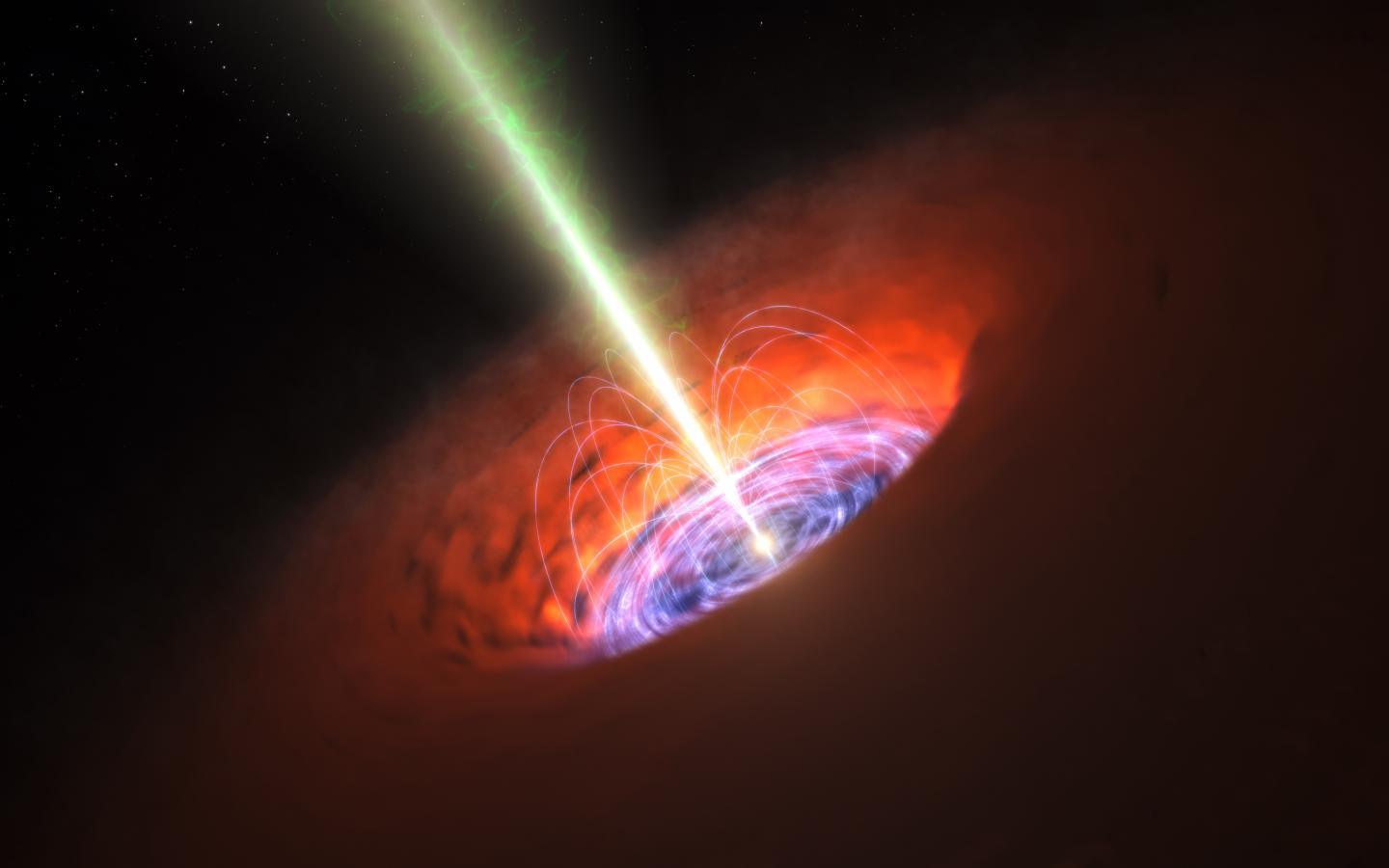 Appendix natk4all-10 min filmpjes
Onze natk4all  10 min you-tube-filmpjes, zie ook onderstaande playlist
● Wat is tijd? Eigenschappen van de intuïtieve (of natuurlijke) tijd
● klassieke Galileitransformaties
● t.o.v. elkaar bewegende inertiaalstelsels
● Minkowski ruimte  I
● Minkowski ruimte  II
● Gelijktijdigheid is afhankelijk van de waarnemer
●  Tweeling paradox
● Lorentzcontractie
● Ladderparadox
● relativische Dopplerverschuiving
● Wat is een Matrix (korte opfrissing)
● Wat is de klassieke impuls (korte opfrissing)
● totale playlist
WND 16-12-2017
https://www.youtube.com/playlist?list=PLeplcmKS2i3QNGmHZb89sMQ2XMdgv_zMP